동아 초등학교 전자저작물
[3, 4학년 사회, 과학, 수학1, 수학2 디자인 기획]
기본 정보
Revision History
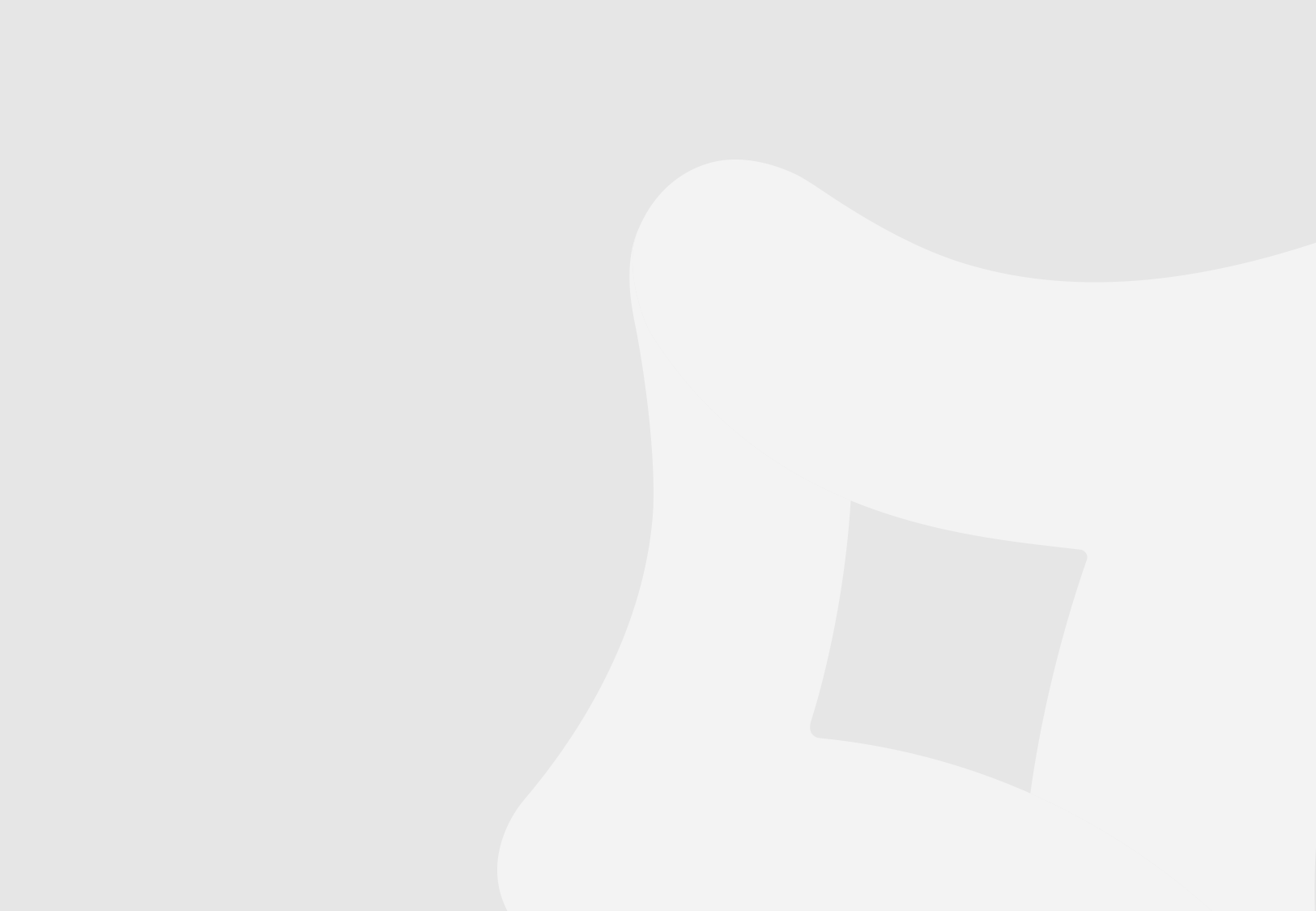 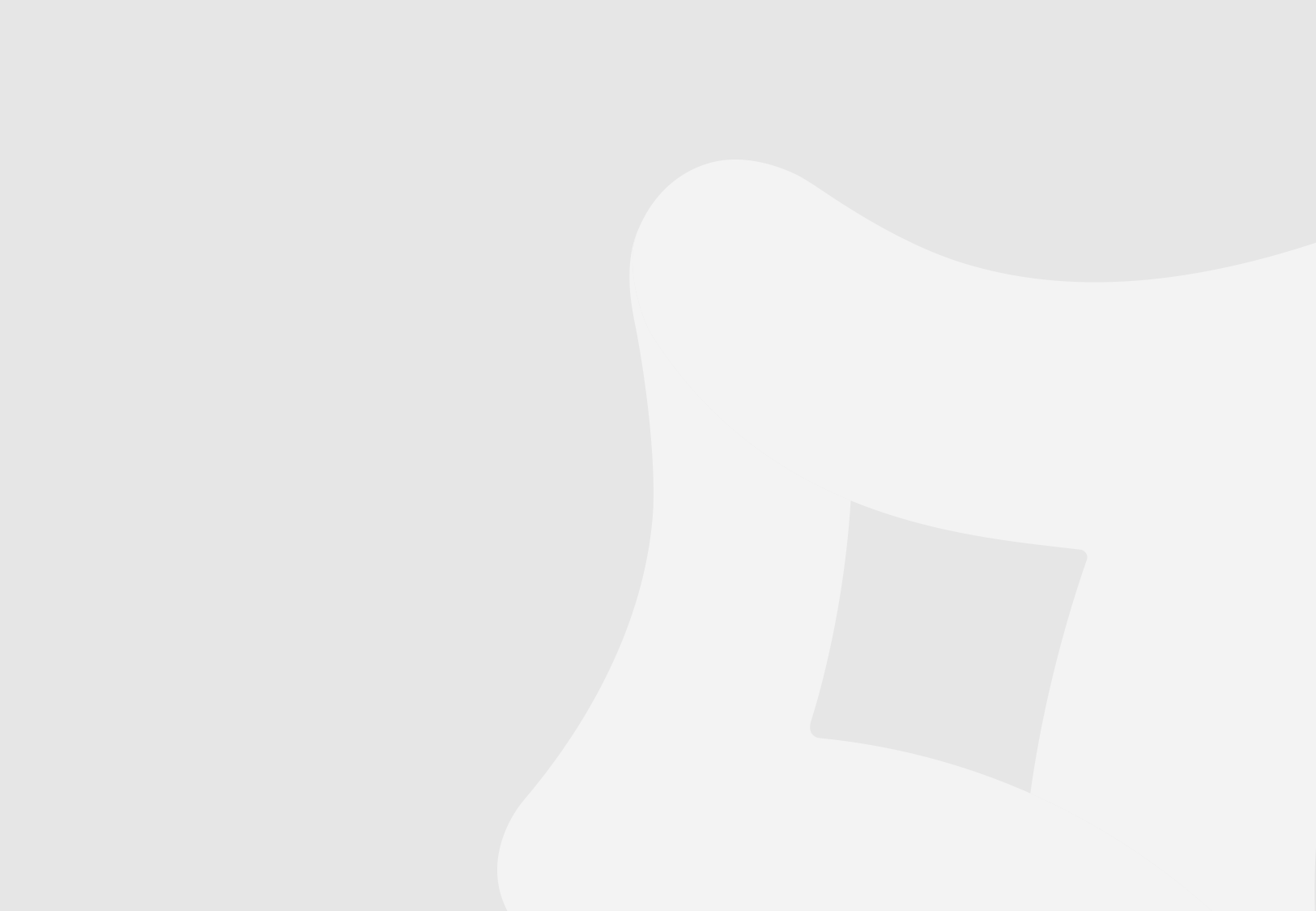 메인페이지_구성
01(단원)_01(페이지수)_01(팝업순서)
메인페이지_사이즈
1
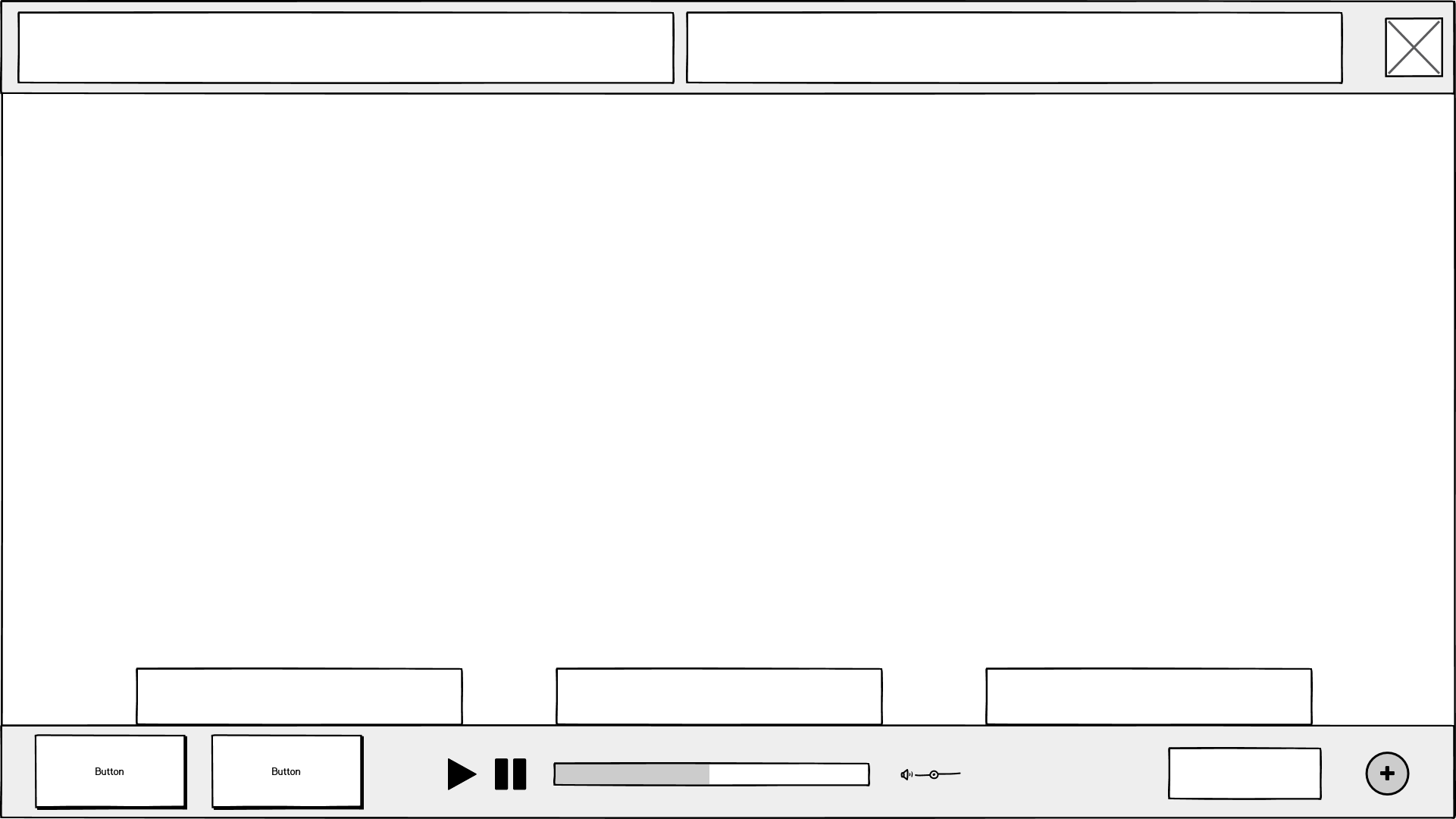 인트로 페이지
인트로 페이지_시안1
01(단원)_01(페이지수)_01(팝업순서)
인트로 페이지 시안1
교과서 바로가기
go
1-15
과목명
진도
바로가기
스마트
교과서
1
사용
설명서
자료실
교구함
인트로 페이지_시안2
01(단원)_01(페이지수)_01(팝업순서)
인트로 페이지 시안2
사용
설명서
자료실
교구함
스마트
교과서
진도
바로가기
교과서 바로가기
go
1-15
과목명
1
인트로 페이지_시안3
01(단원)_01(페이지수)_01(팝업순서)
인트로 페이지 시안3
교과서 바로가기
go
1-15
1
진도
바로가기
사용
설명서
자료실
과목명
교구함
스마트
교과서
인트로 페이지_구성
01(단원)_01(페이지수)_01(팝업순서)
인트로 페이지 시안4
2
1
교과서 바로가기
go
1-15
과목명
3
진도
바로가기
4
스마트
교과서
5
사용
설명서
6
자료실
7
교구함
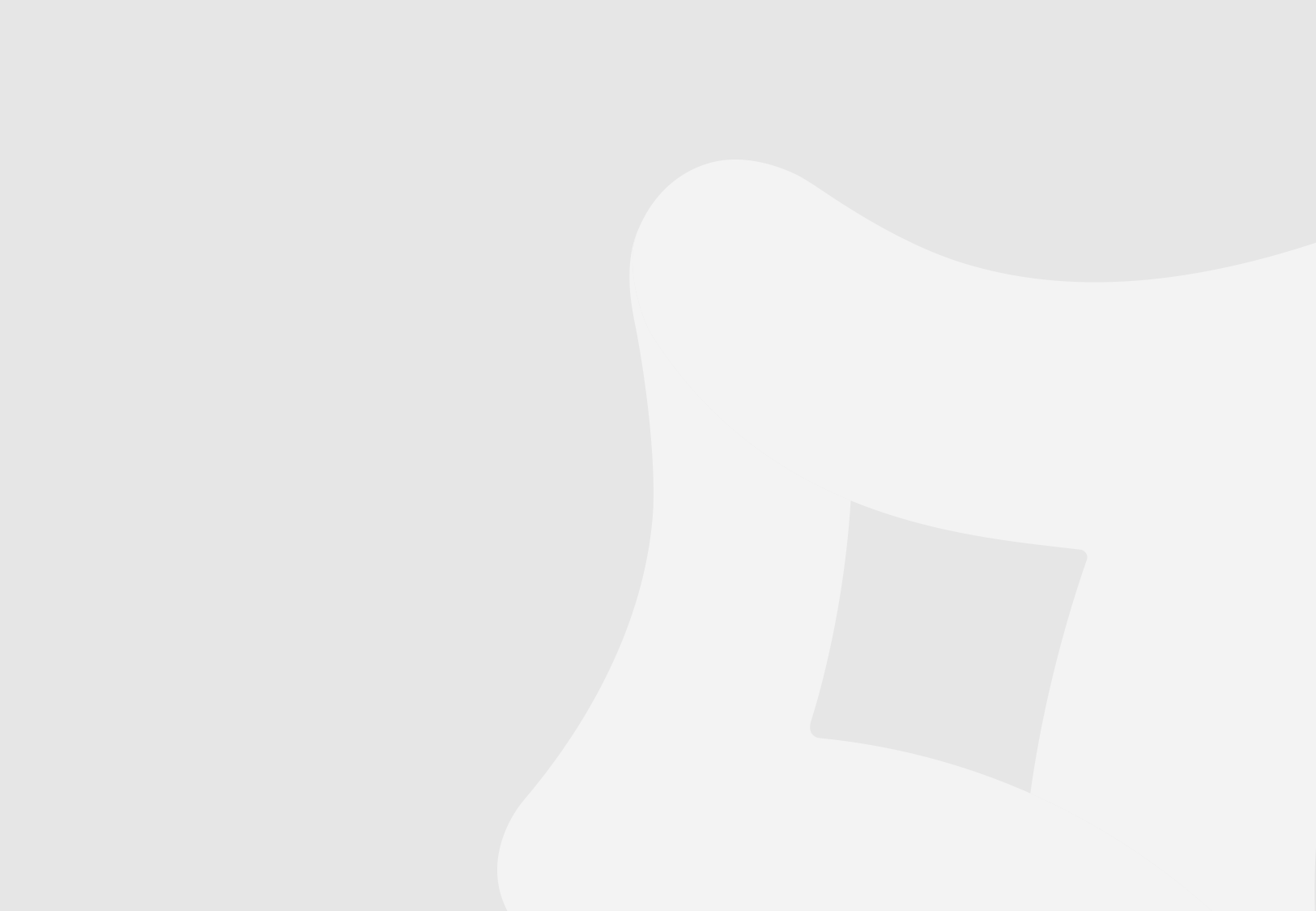 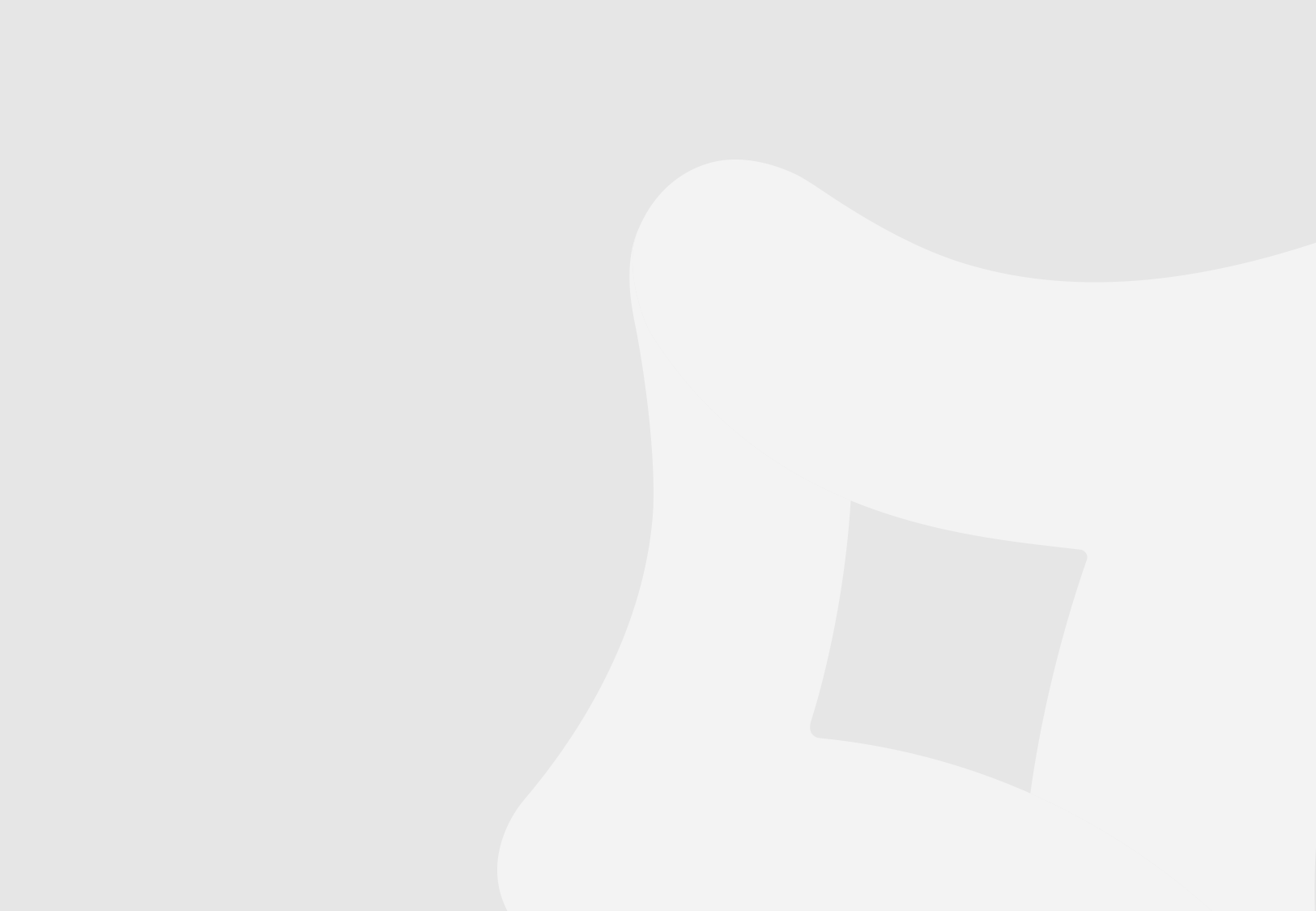 메인페이지_구성
01(단원)_01(페이지수)_01(팝업순서)
메인페이지_사이즈
1
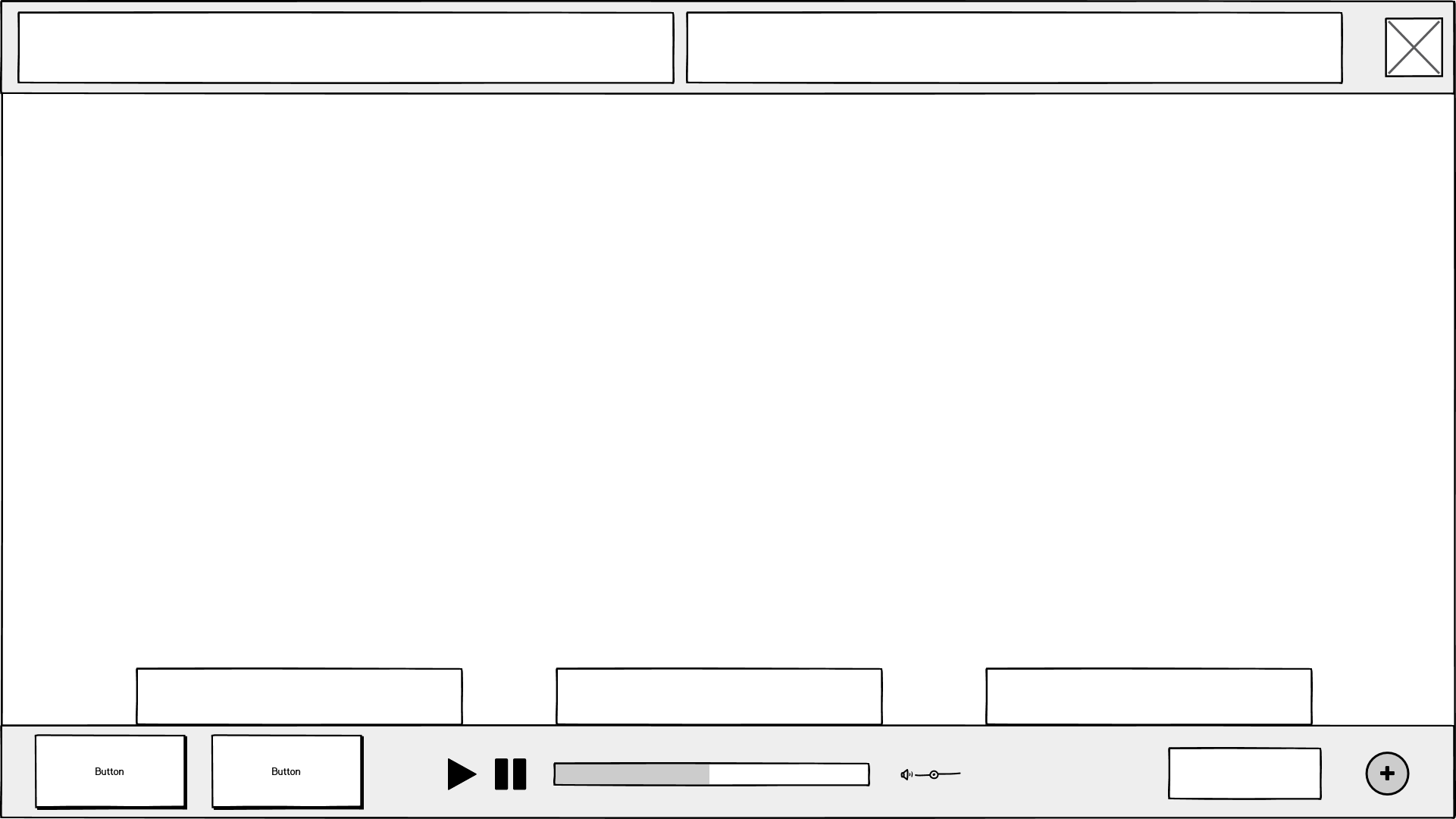 차례페이지
차례페이지_ 구성
01(단원)_01(페이지수)_01(팝업순서)
차례페이지
예시
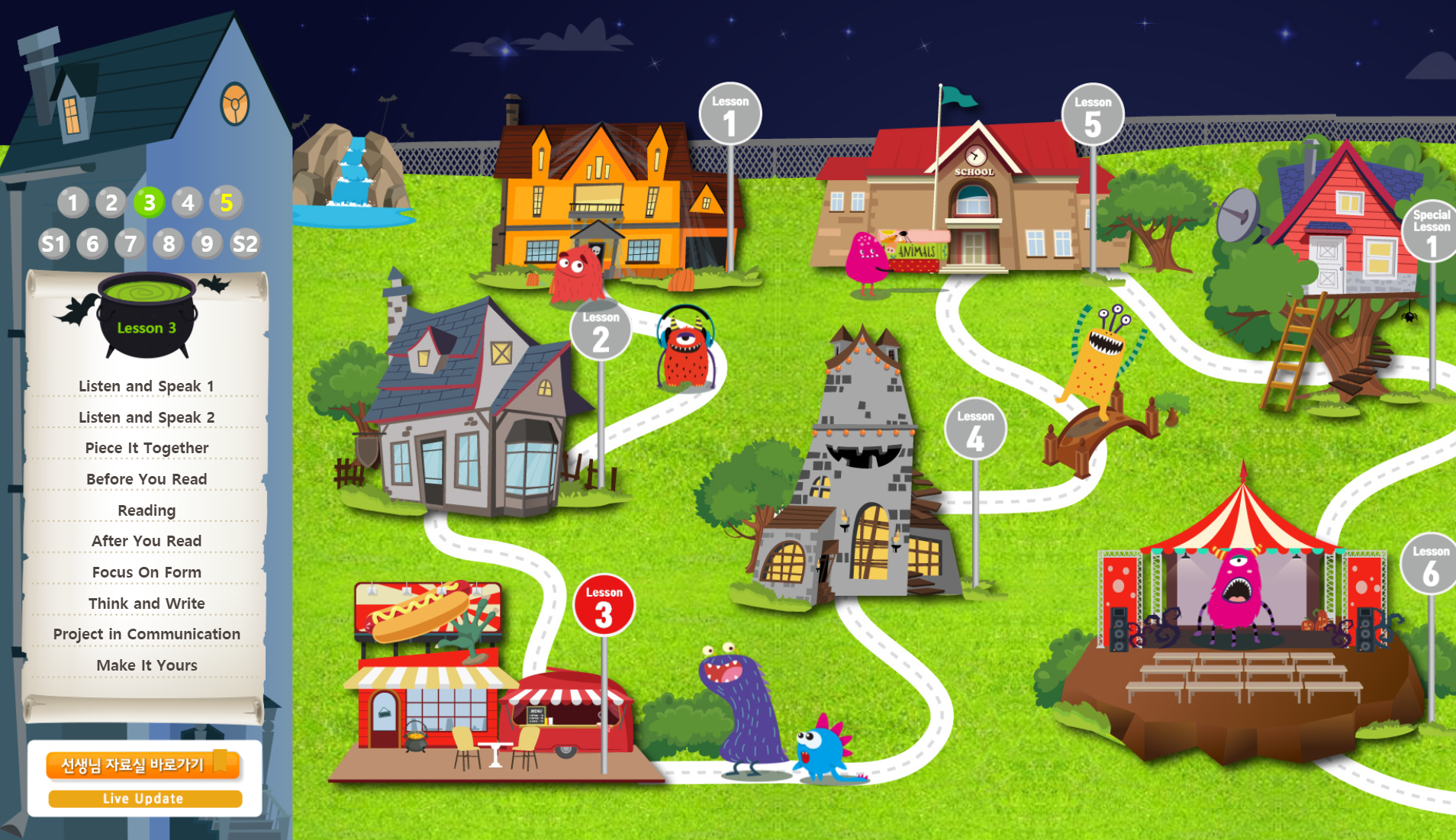 8
2
3
1
4
5
9
6
차례페이지의 컨셉은 팝업페이지 컨셉과 맞게 작업해주시면 됩니다.
우주
정글
과자집
보물섬
소풍
놀이터
카레이싱
블록
7
화면사이즈는 세로 1080px로 해주시고 가로는 사이즈 상관없습니다.
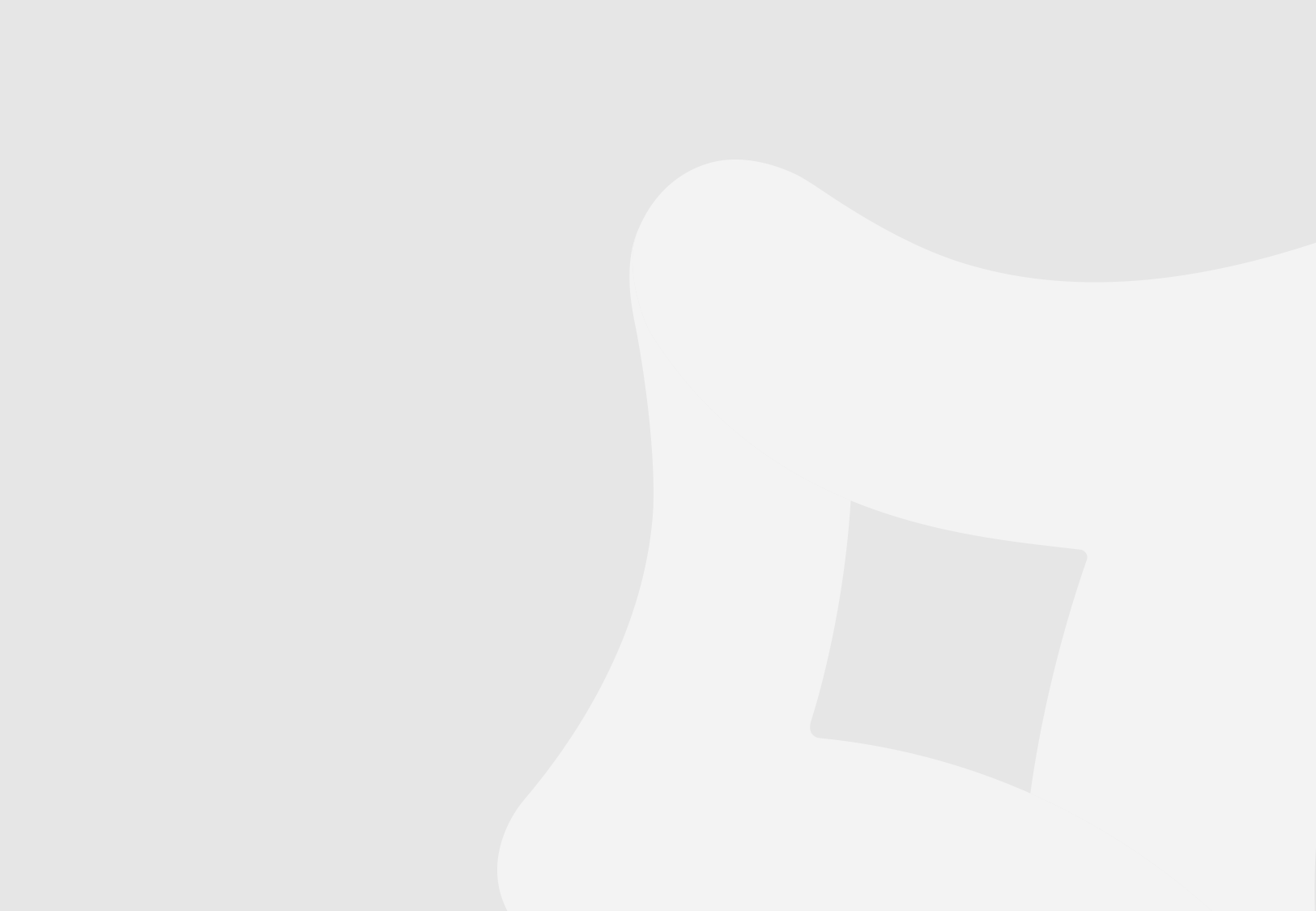 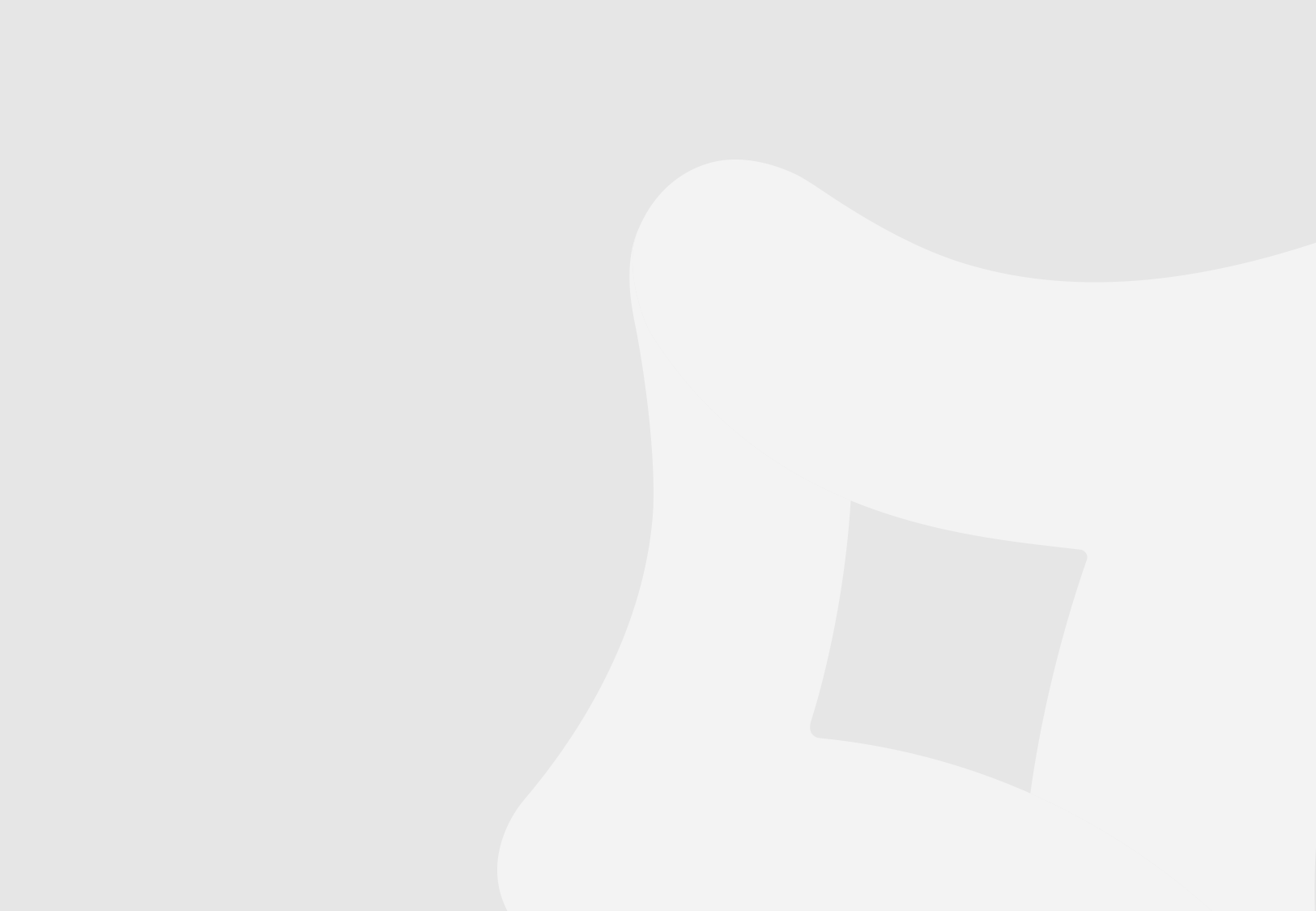 메인페이지_구성
01(단원)_01(페이지수)_01(팝업순서)
메인페이지_사이즈
1
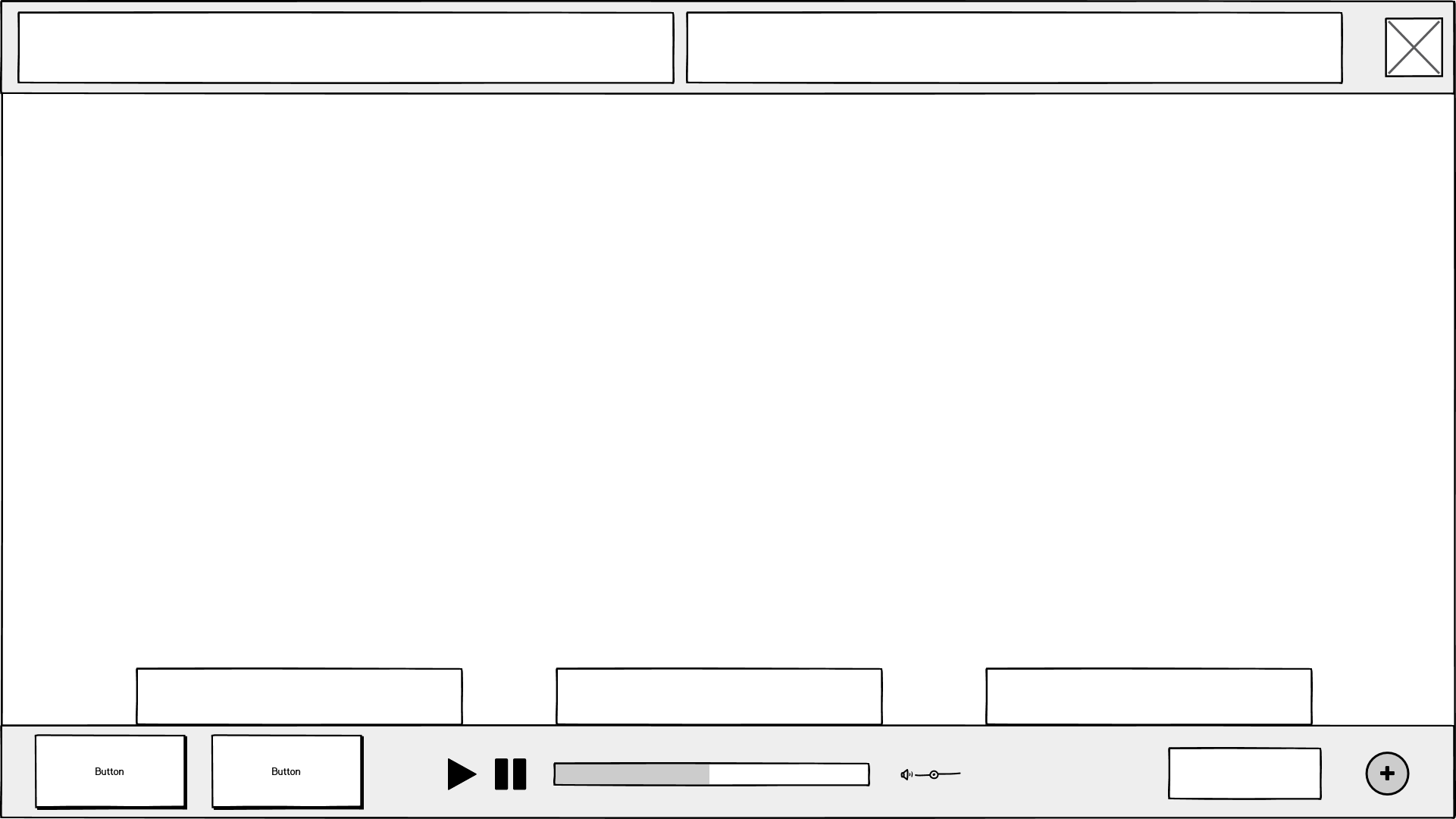 팝업페이지
영상 팝업페이지_ 시안1
01(단원)_01(페이지수)_01(팝업순서)
영상 팝업페이지
1
단원
X
3
2
정답 보기
다시 하기
PAGE
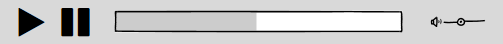 동영상 또는 애니메이션이 재생되었을 때의 팝업시안
영상 팝업페이지_ 시안2
01(단원)_01(페이지수)_01(팝업순서)
영상 팝업페이지
1
단원
X
3
2
PAGE
정답 보기
다시 하기
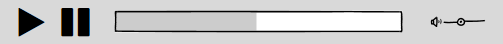 동영상 또는 애니메이션이 재생되었을 때의 팝업시안
영상 팝업페이지_ 시안3
01(단원)_01(페이지수)_01(팝업순서)
영상 팝업페이지
1
단원
PAGE
X
3
2
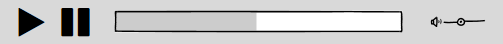 정답 보기
다시 하기
동영상 또는 애니메이션이 재생되었을 때의 팝업시안
텍스트 팝업페이지_ 시안1
01(단원)_01(페이지수)_01(팝업순서)
텍스트페이지
1
c
단원
X
3
2
정답 보기
다시 하기
PAGE
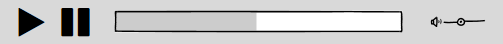 텍스트 문제만 있을 때의 팝업시안
텍스트 팝업페이지_ 시안2
01(단원)_01(페이지수)_01(팝업순서)
텍스트 팝업페이지
1
단원
PAGE
X
2
정답 보기
다시 하기
텍스트 문제만 있을 때의 팝업시안
팝업페이지_ 구성
01(단원)_01(페이지수)_01(팝업순서)
팝업페이지
1
2
단원
X
7
5
3
6
4
3번 아이콘은 문제 유형에 따라 아이콘이 달라져서
다시 하기
예시 답안
두가지로 만들어주세요
PAGE
정답 보기
다시 하기
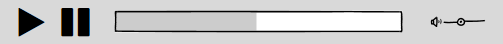 팝업페이지_ 구성
01(단원)_01(페이지수)_01(팝업순서)
팝업페이지
단원
X
1
주목
시킴이
판서
그리기
인쇄
단어학습
형광펜
2
아이콘 hover상태의 아이콘이 필요합니다.
PAGE
정답 보기
다시 하기
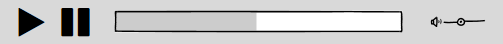 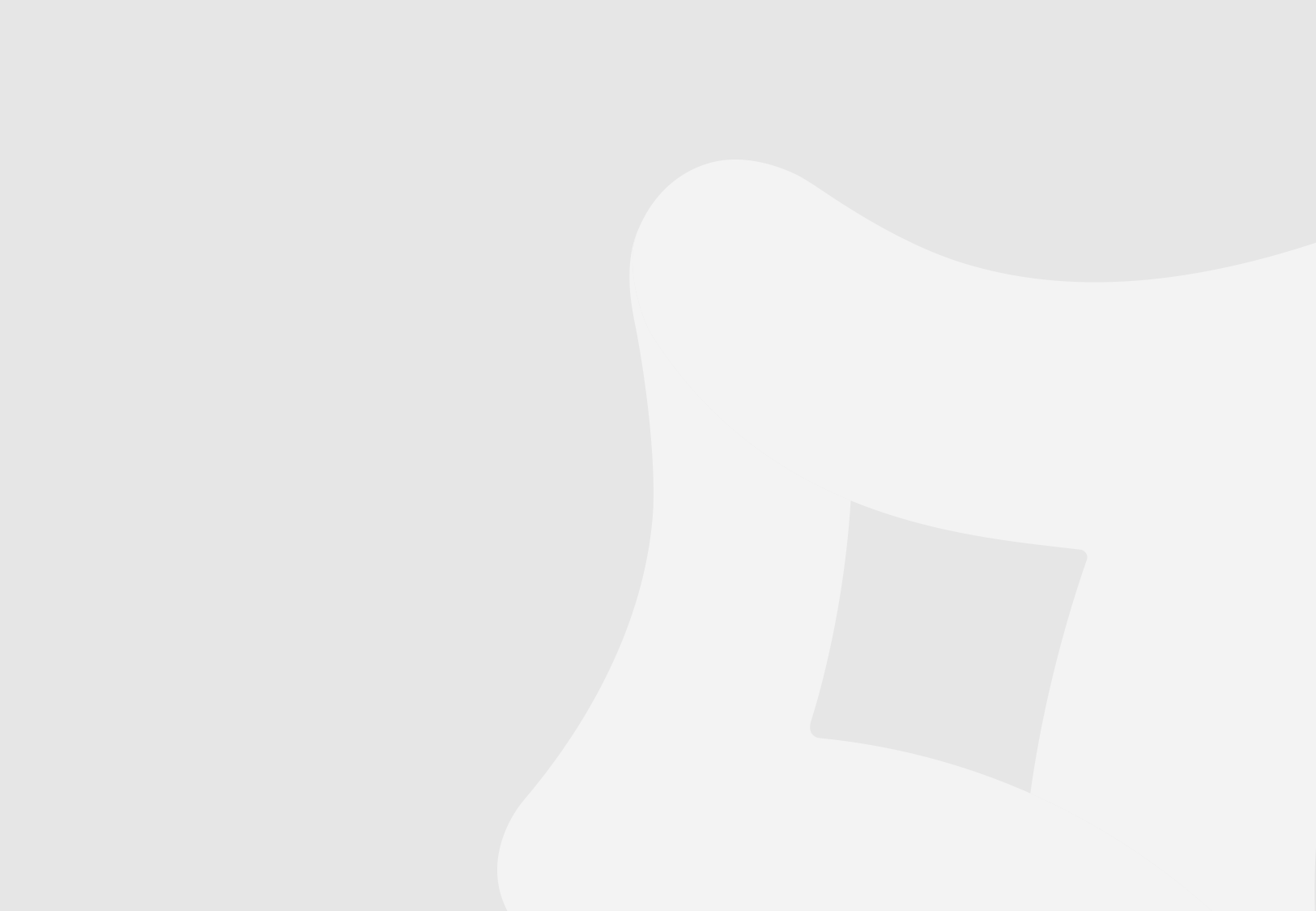 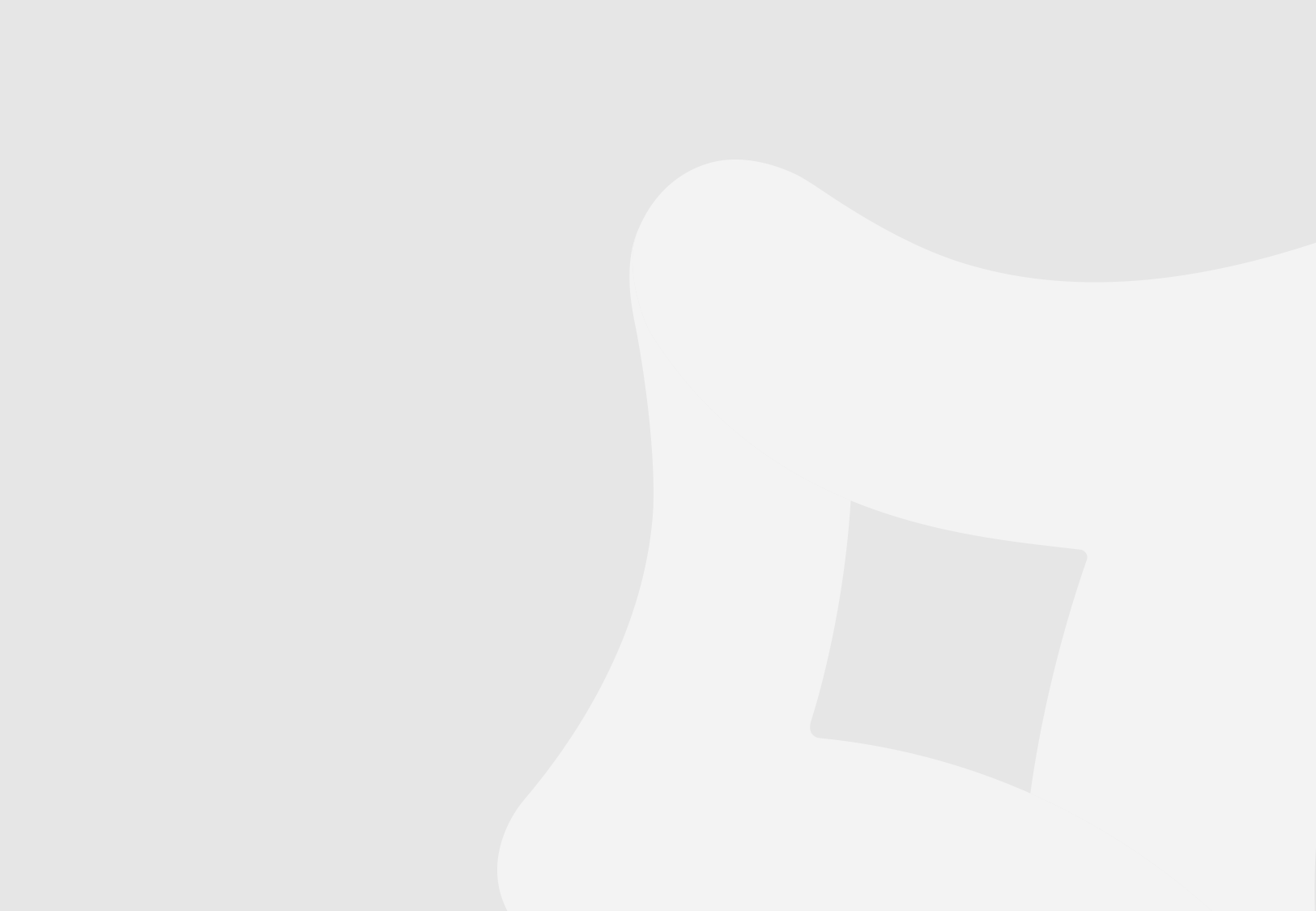 메인페이지_구성
01(단원)_01(페이지수)_01(팝업순서)
메인페이지_사이즈
1
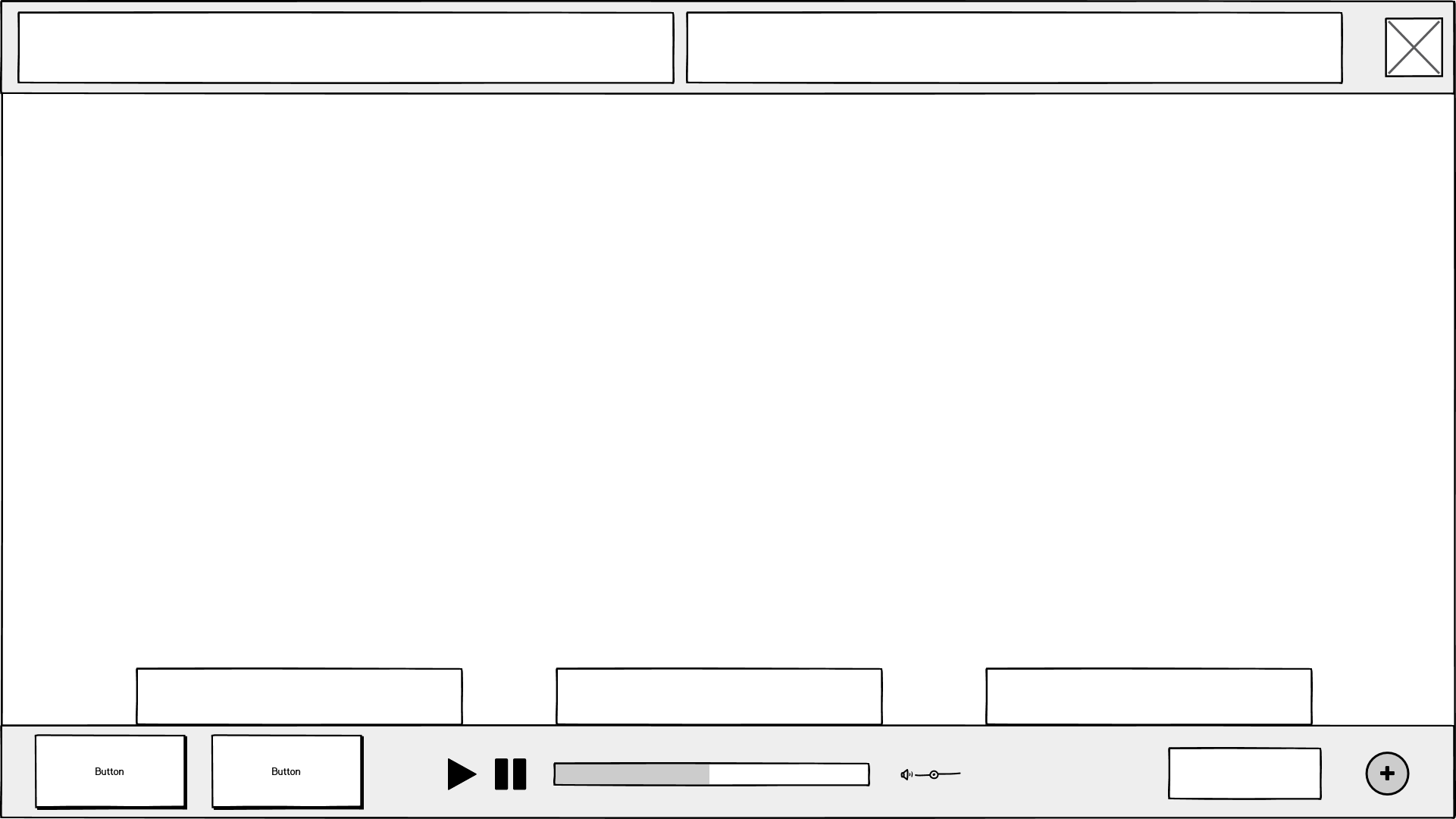 추가 기능 팝업 페이지
추가 기능 팝업페이지
01(단원)_01(페이지수)_01(팝업순서)
추가 기능 팝업페이지_주목
1
주목 화면입니다.
화면을 클릭하면 이전으로 돌아갑니다.
추가 기능 팝업페이지_구성
01(단원)_01(페이지수)_01(팝업순서)
팝업페이지_그리기
단원
X
1
2
3
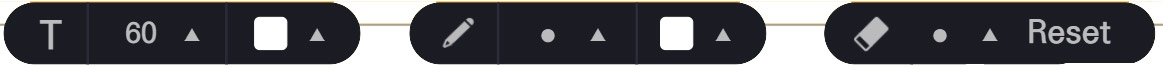 정답확인
다시하기
PAGE
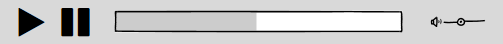 추가 기능 팝업페이지_구성
01(단원)_01(페이지수)_01(팝업순서)
팝업페이지_판서
4
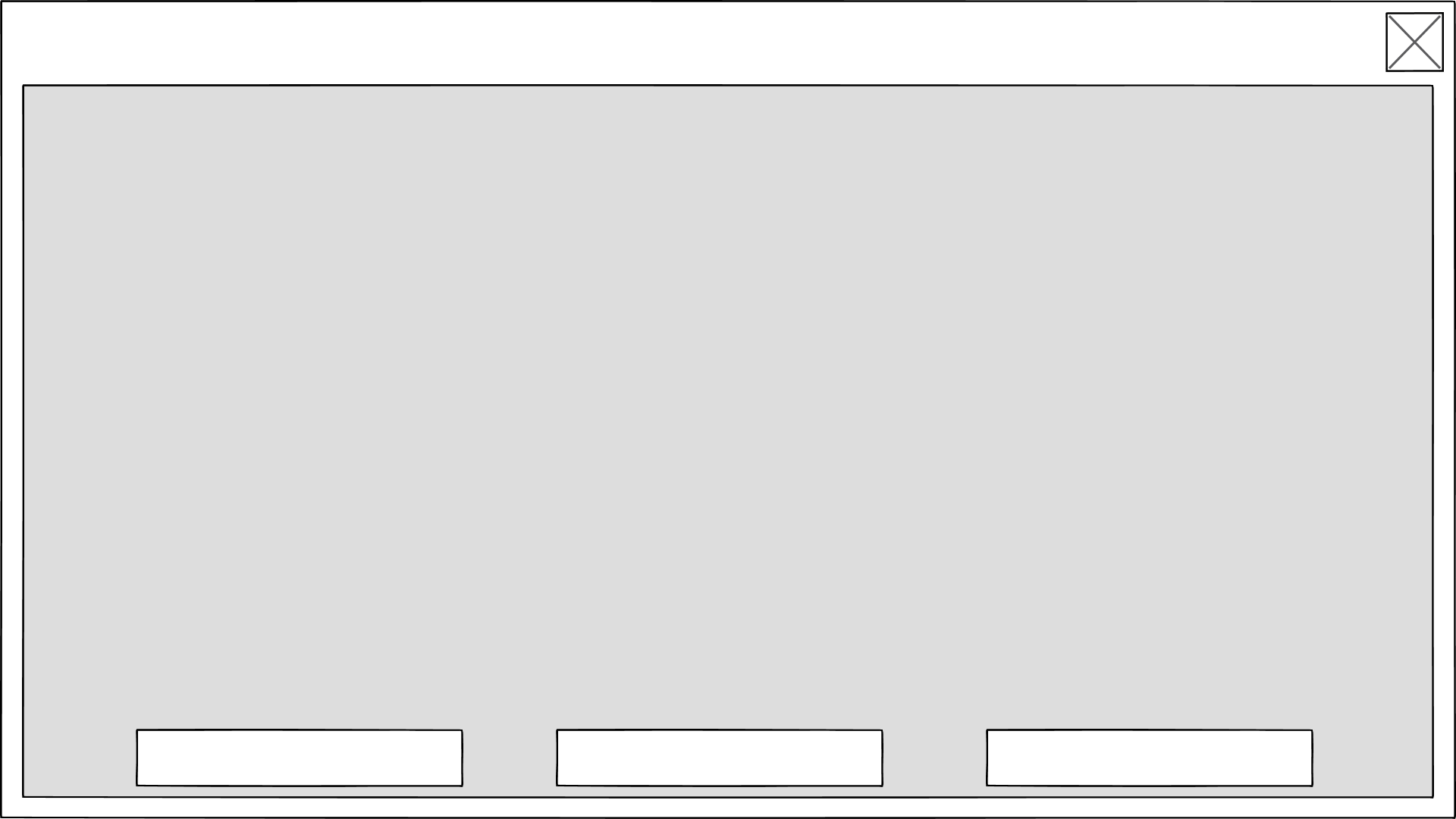 1
2
3
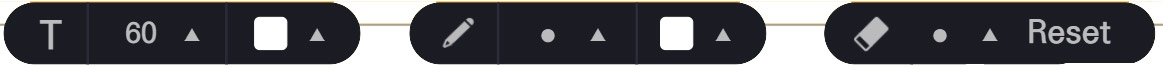 추가 기능 팝업페이지_구성
01(단원)_01(페이지수)_01(팝업순서)
팝업페이지_단어학습
3
1
2
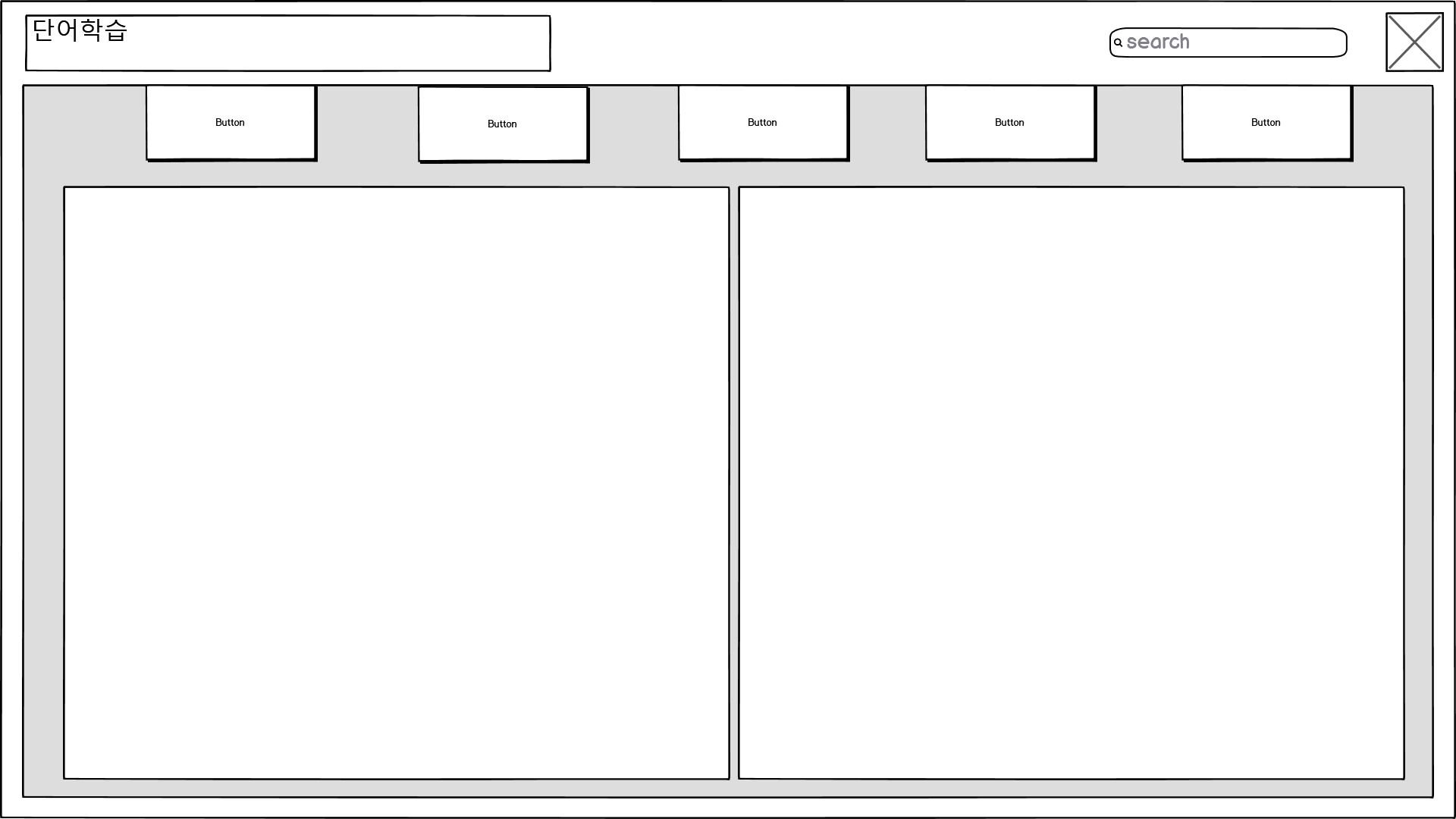 4
5
6
추가 기능 팝업페이지_구성
01(단원)_01(페이지수)_01(팝업순서)
팝업페이지_시킴이
단원
X
4
1
X
시킴이
반 학생 수를 입력하세요.
2
시작
3
정답확인
다시하기
PAGE
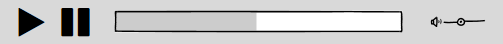 뒷페이지 시킴이 디자인을 참고해주세요
추가 기능 팝업페이지_구성
01(단원)_01(페이지수)_01(팝업순서)
팝업페이지_시킴이
단원
X
5
1
X
결과
2
되돌리기
시작
4
3
정답확인
다시하기
PAGE
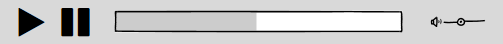 뒷 페이지 시킴이 디자인을 참고해주세요
추가 기능 팝업페이지_참고
01(단원)_01(페이지수)_01(팝업순서)
팝업페이지_시킴이(참고)
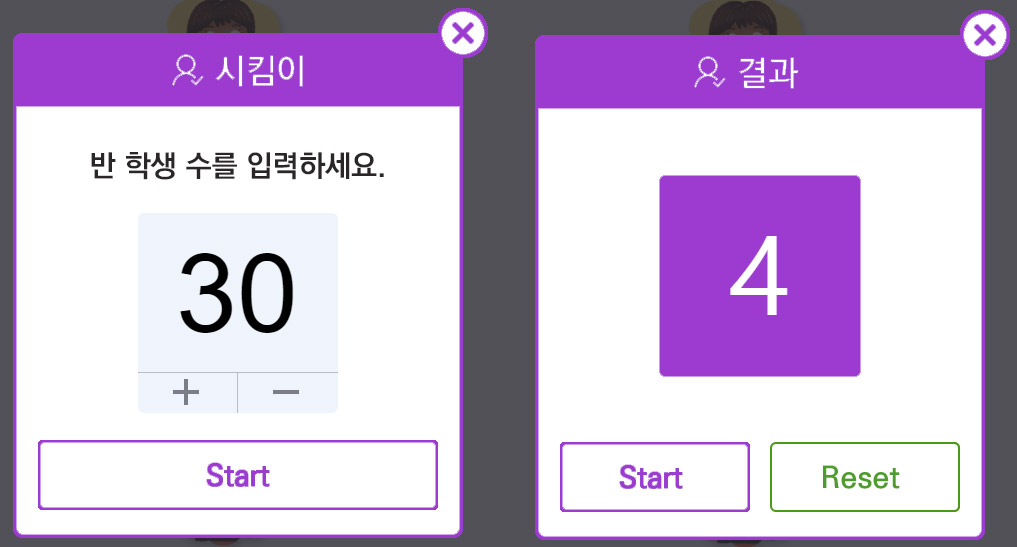 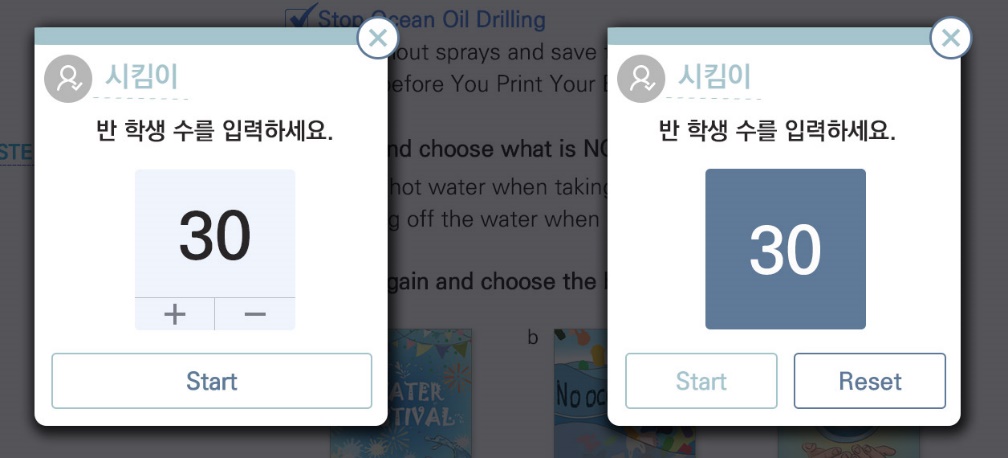 뒷 페이지 시킴이 디자인을 참고해주세요
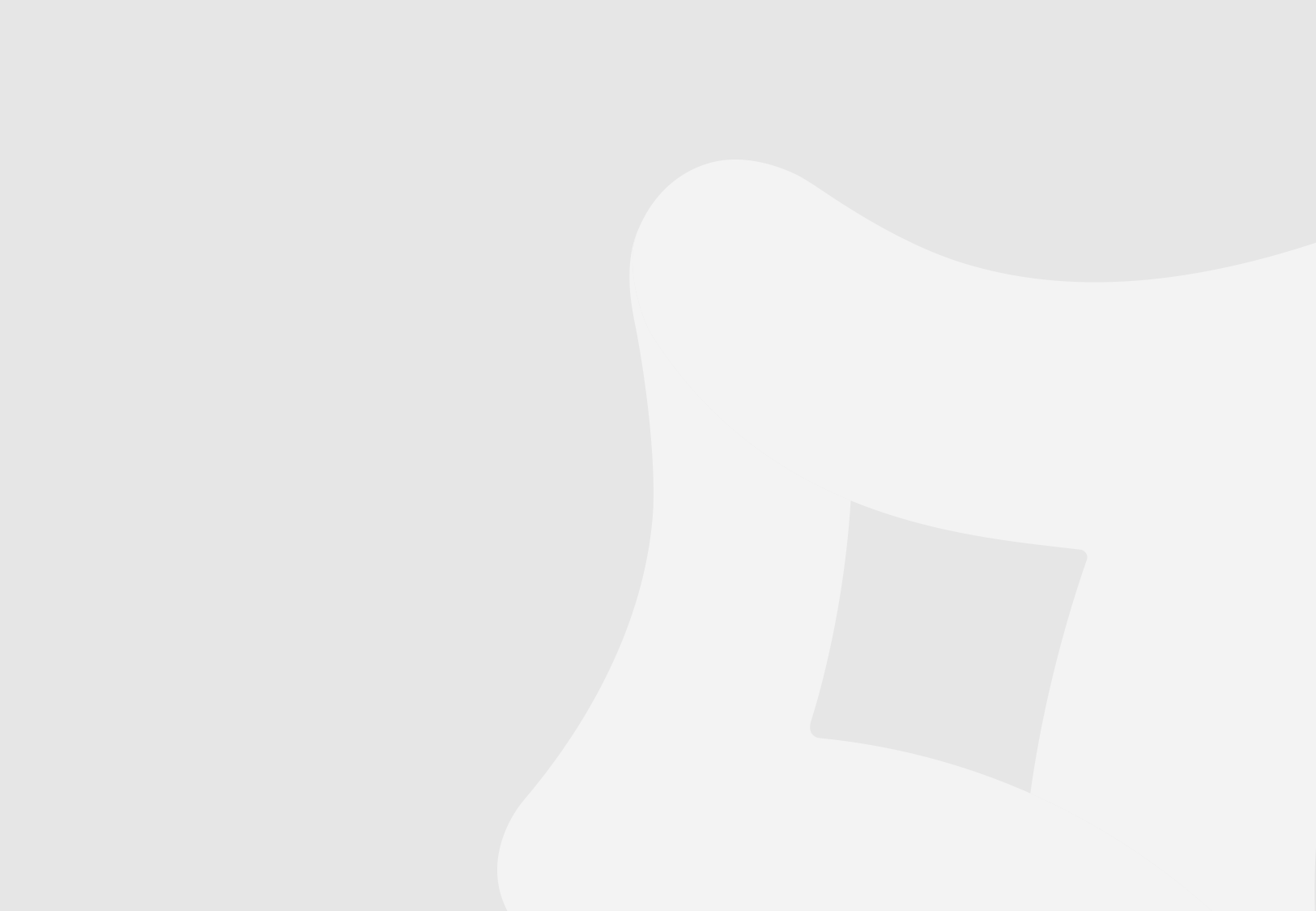 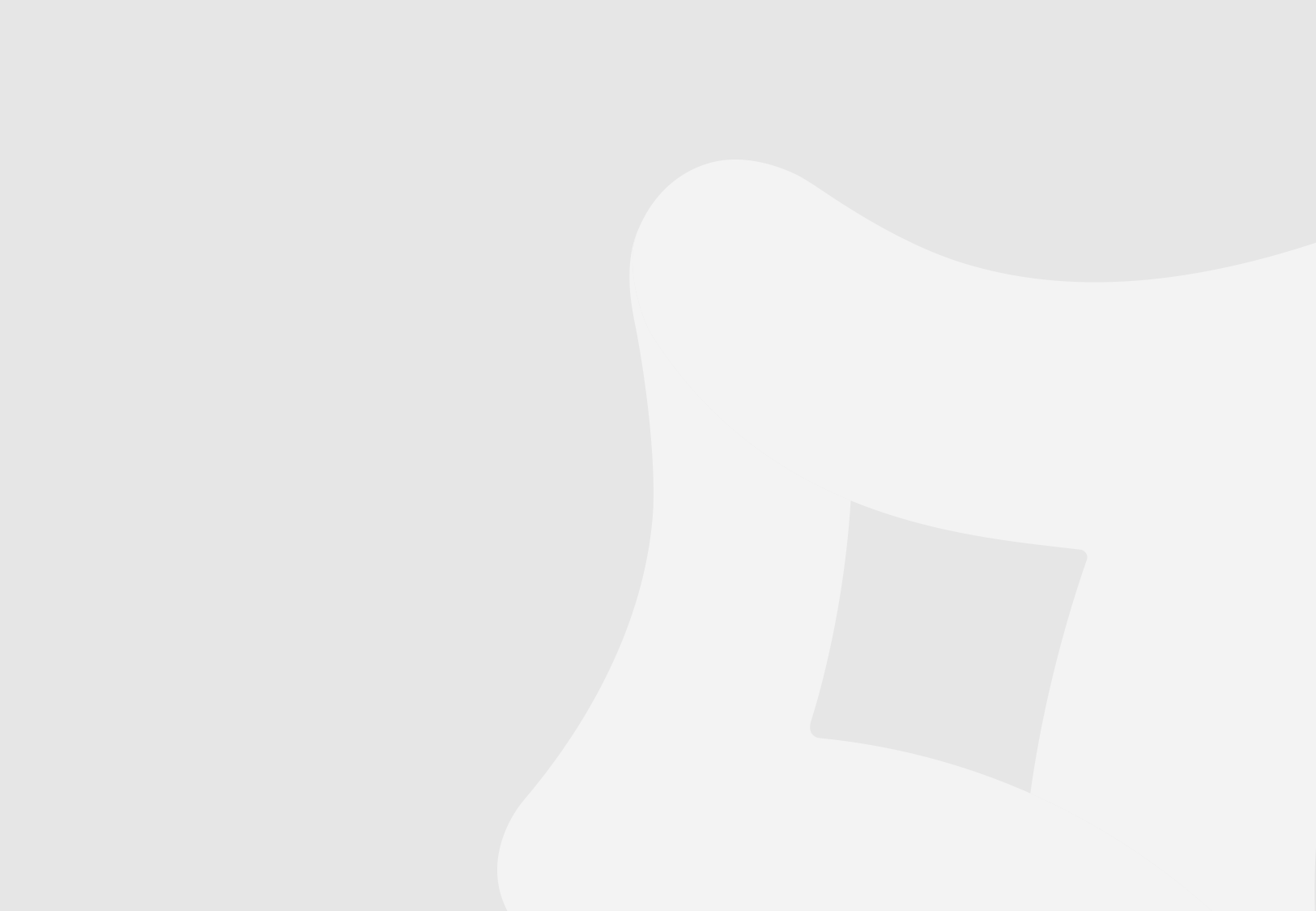 메인페이지_구성
01(단원)_01(페이지수)_01(팝업순서)
메인페이지_사이즈
1
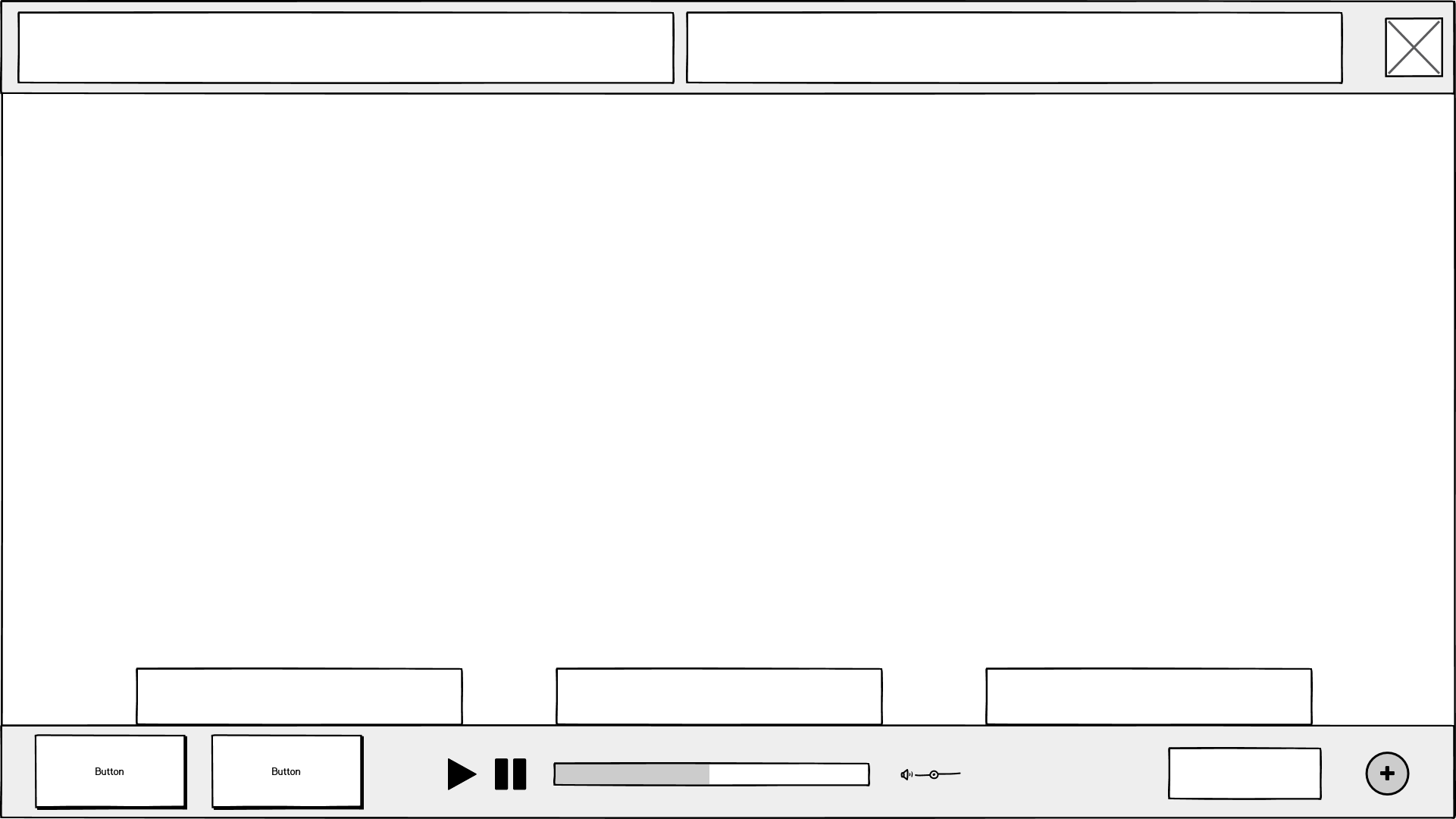 팝업 페이지_컨셉
팝업페이지_컨셉1
01(단원)_01(페이지수)_01(팝업순서)
과학
팝업페이지
우주 컨셉의 과학교과서 

팝업창이 우주선으로 그 안의 아이콘들은 행성, 우주선버튼, 외계인 등 우주관련의 아이콘으로 구성해주세요.
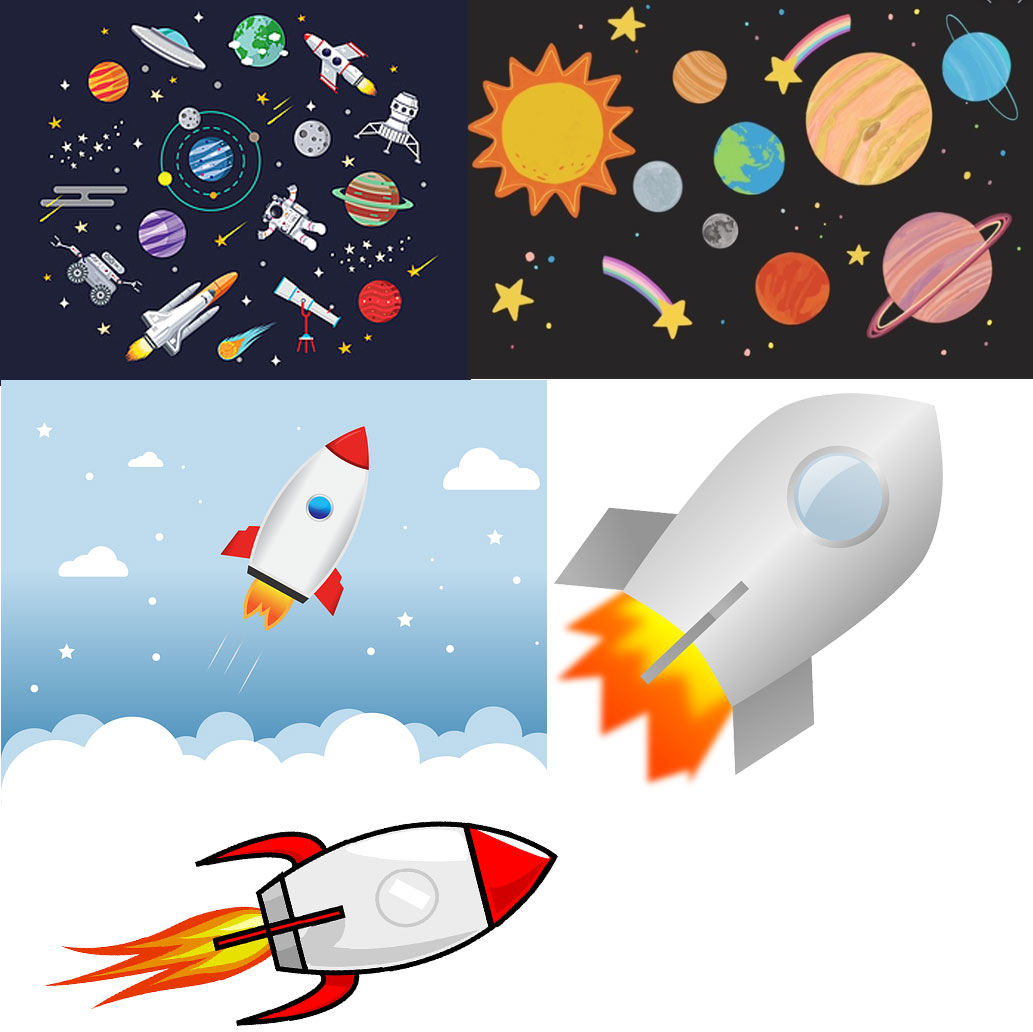 팝업페이지_컨셉2
01(단원)_01(페이지수)_01(팝업순서)
과학
팝업페이지
정글 컨셉의 과학교과서 

정글안에 팝업창이 들어가 있는 느낌으로 아이콘들은 나무, 야생동물, 열대과일 탐험 느낌으로 구성해주세요 .
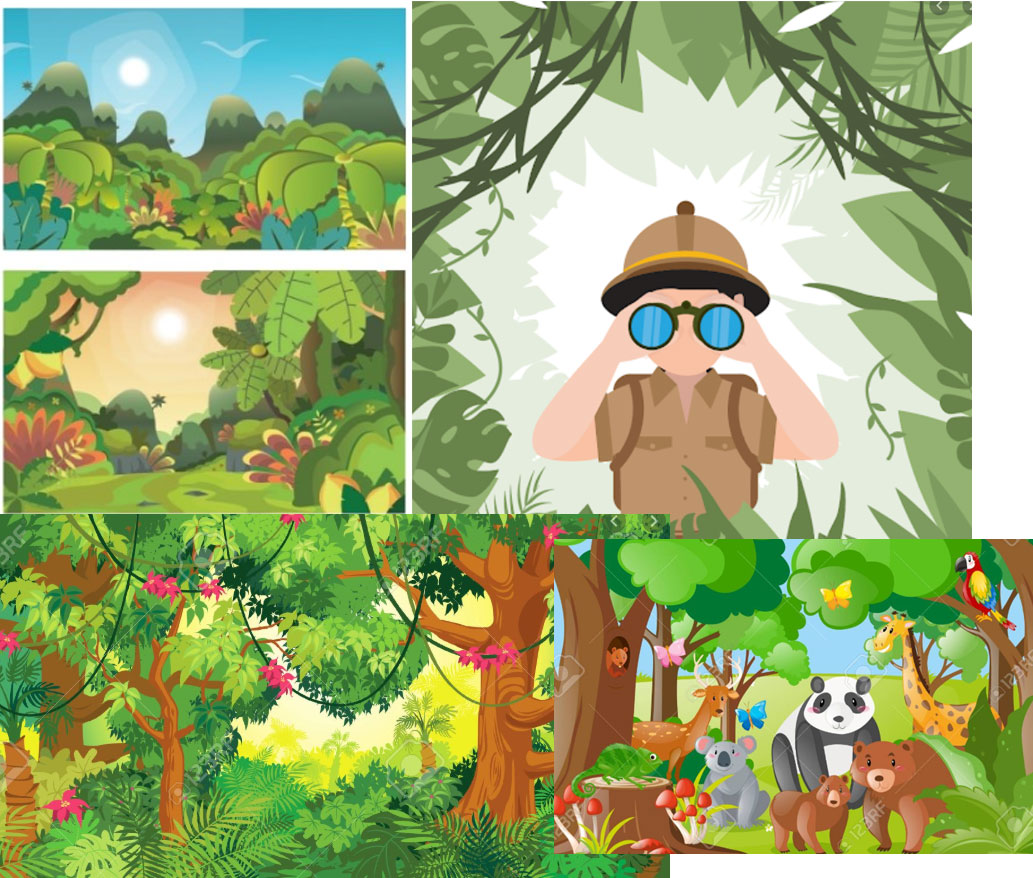 팝업페이지_컨셉3
01(단원)_01(페이지수)_01(팝업순서)
사회
팝업페이지
과자집 컨셉의 사회교과서 

팝업창이 과자집의 느낌으로 그 안의 아이콘들은 초콜릿, 사탕, 아이스크림 등 디저트류의 아이콘으로 구성해주세요.
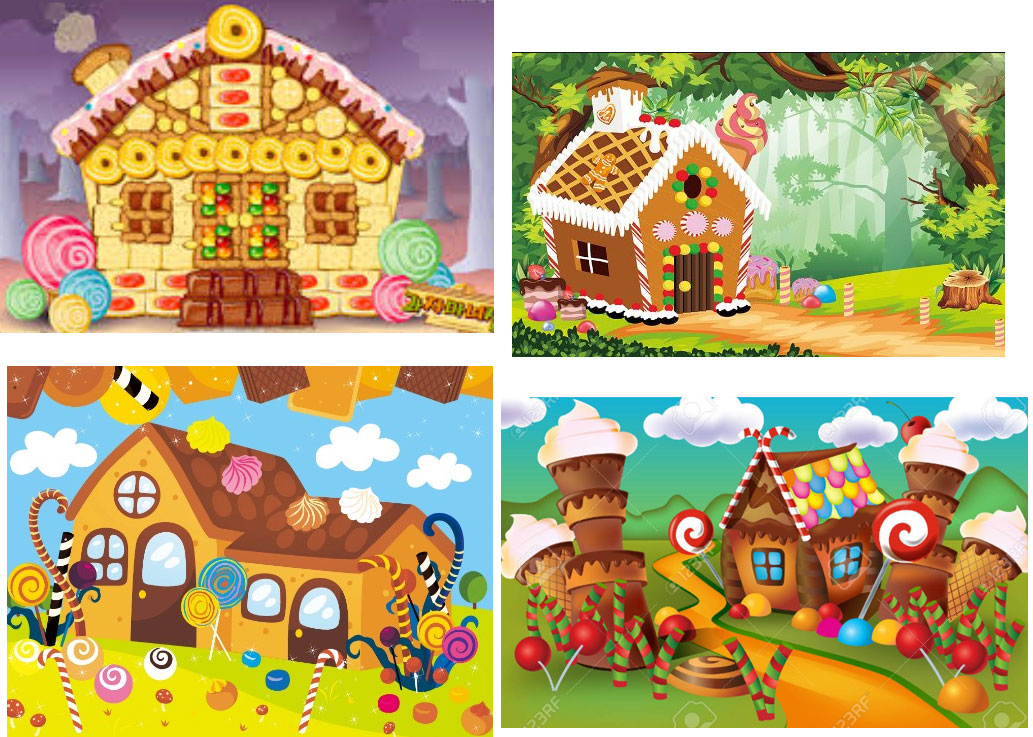 팝업페이지_컨셉4
01(단원)_01(페이지수)_01(팝업순서)
사회
팝업페이지
소풍 컨셉의 사회교과서 

소풍느낌이나 소풍도시락의 느낌으로 팝업과 아이콘을 구성해주세요.
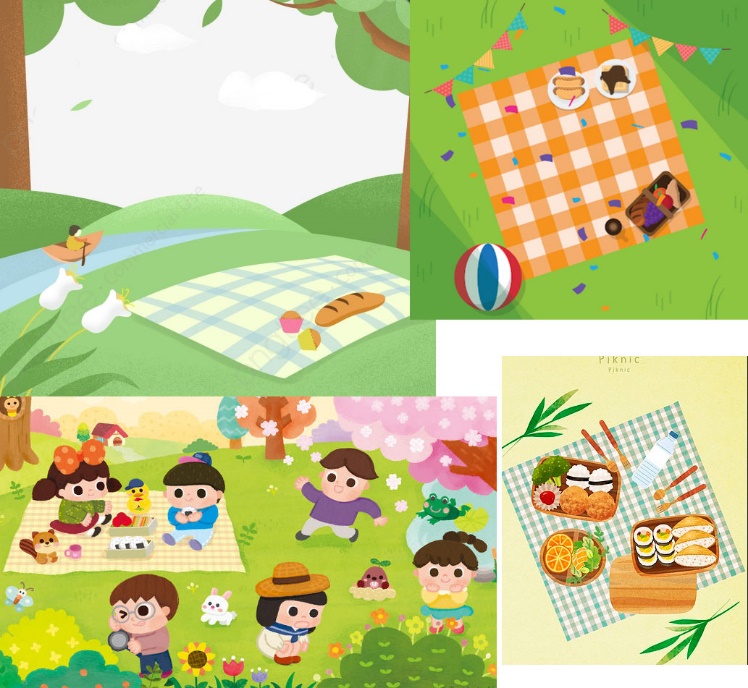 팝업페이지_컨셉5
01(단원)_01(페이지수)_01(팝업순서)
수학
팝업페이지
보물섬 컨셉의 수학교과서 

보물섬, 보물상자의 느낌으로 팝업과 아이콘을 구성해주세요.
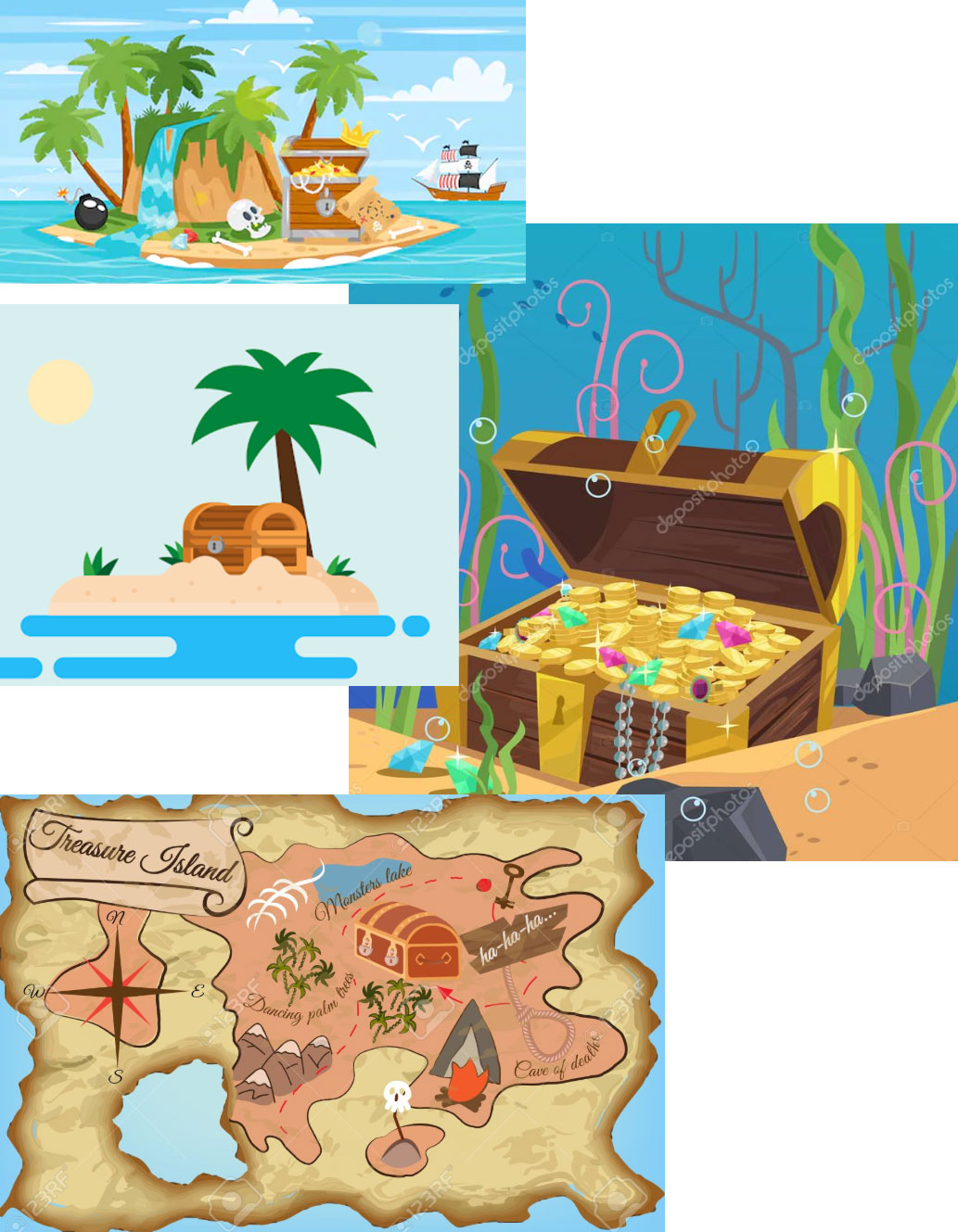 팝업페이지_컨셉6
01(단원)_01(페이지수)_01(팝업순서)
수학
팝업페이지
놀이터 컨셉의 수학교과서 

놀이터, 공원의 느낌으로 팝업과 아이콘을 구성해주세요.
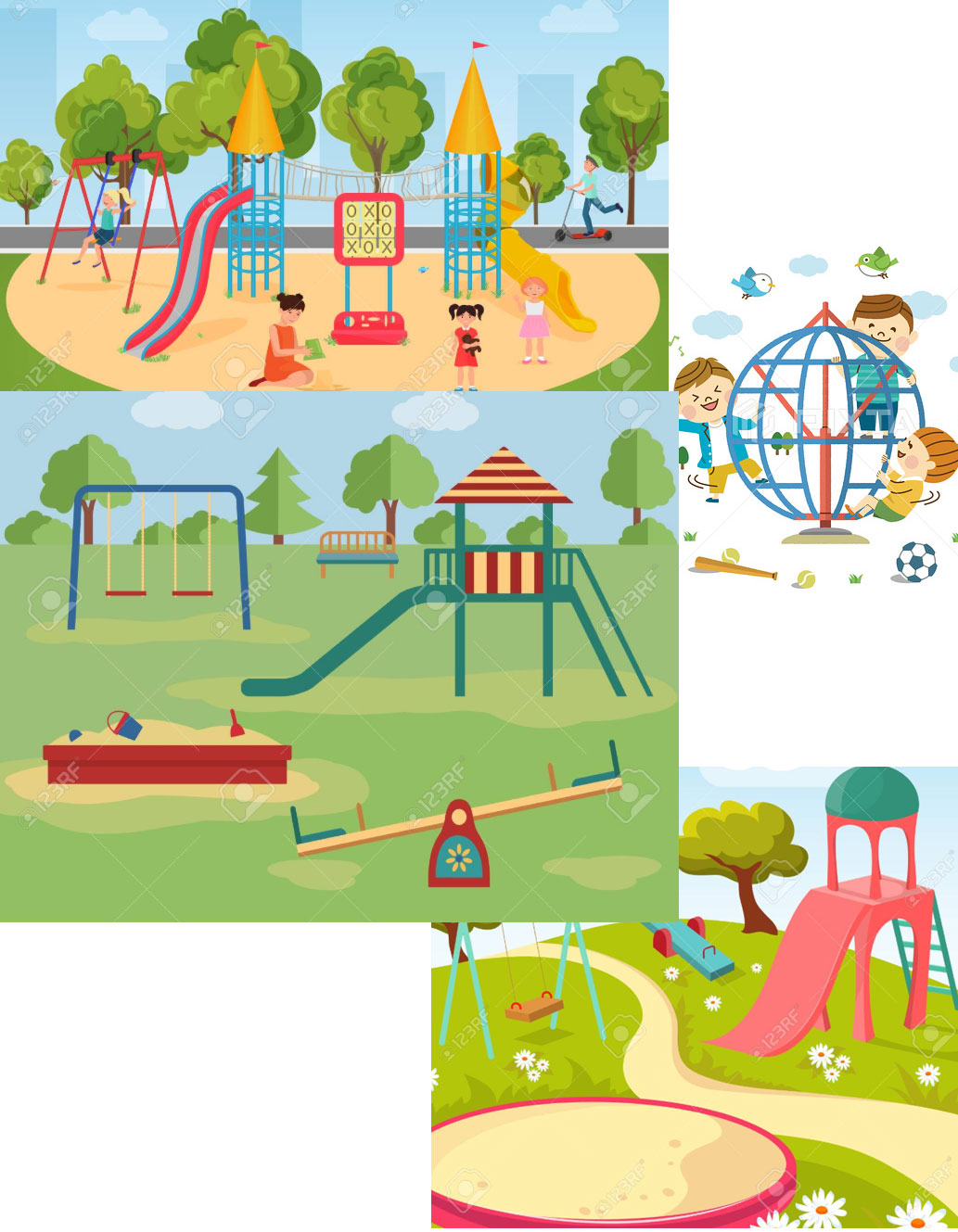 팝업페이지_컨셉7
01(단원)_01(페이지수)_01(팝업순서)
수학
팝업페이지
카레이싱 컨셉의 수학교과서 

카레이싱, 트랙의 느낌으로 팝업과 아이콘을 구성해주세요.
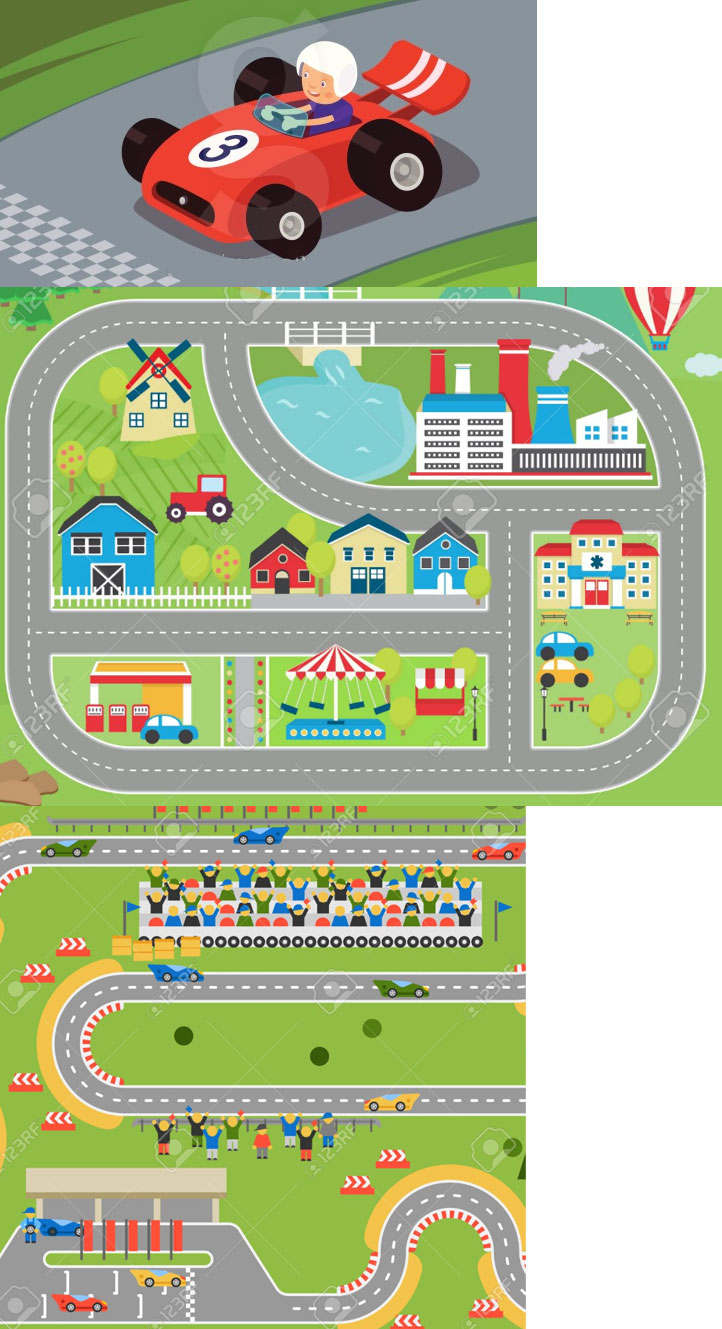 팝업페이지_컨셉8
01(단원)_01(페이지수)_01(팝업순서)
수학
팝업페이지
블록 컨셉의 수학교과서 

블록의 느낌으로 팝업과 아이콘을 구성해주세요.
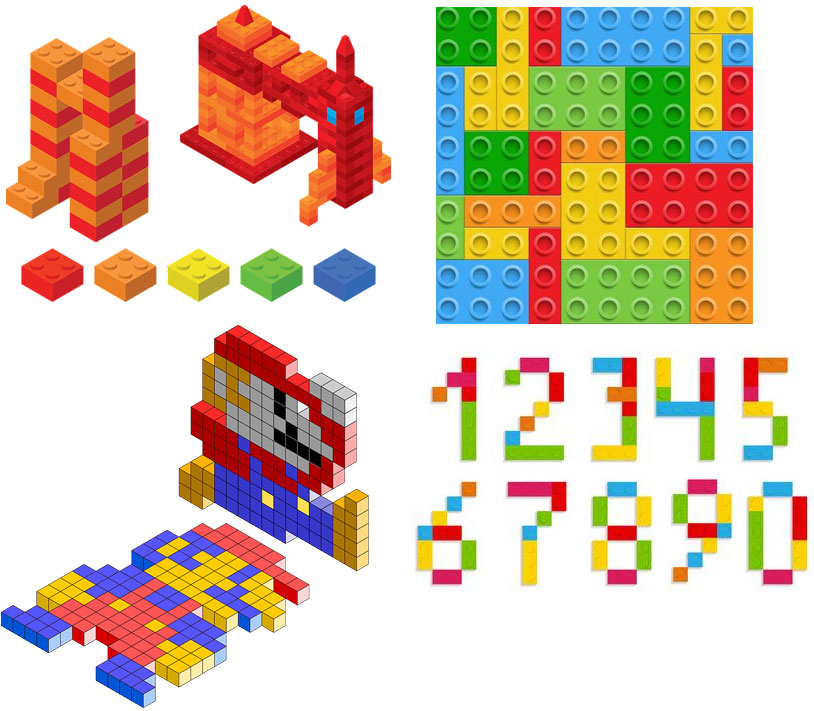 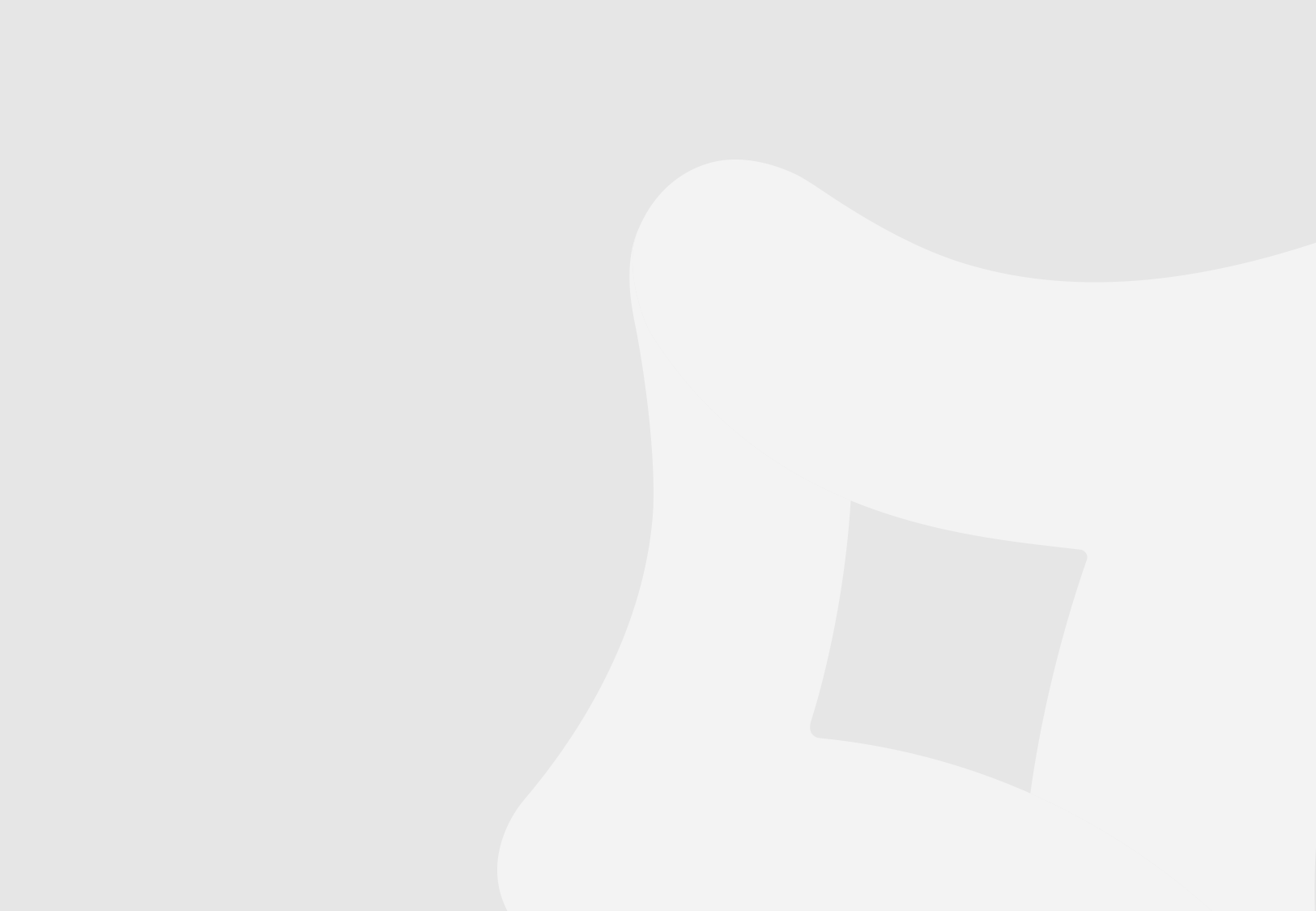 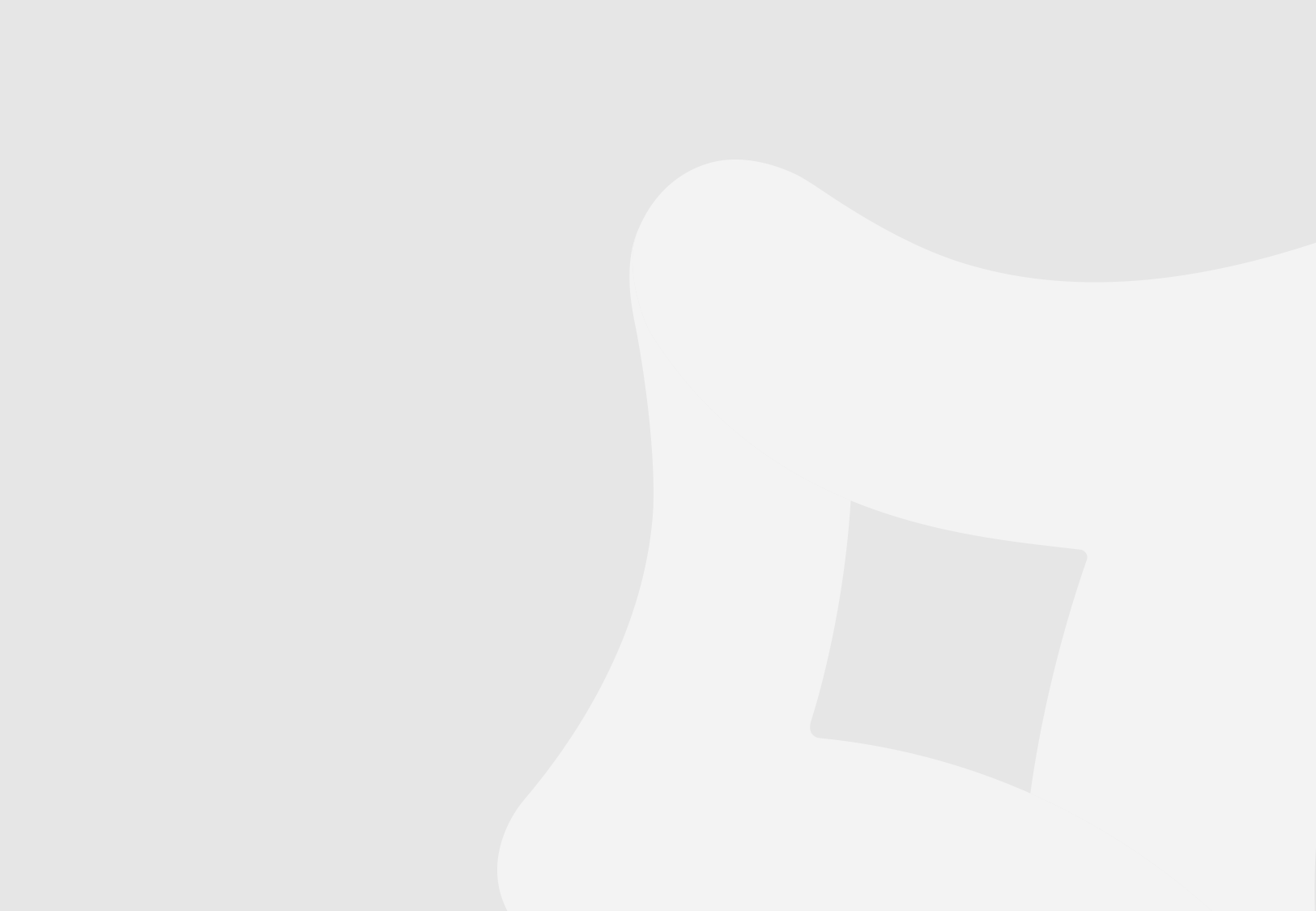 메인페이지_구성
01(단원)_01(페이지수)_01(팝업순서)
메인페이지_사이즈
1
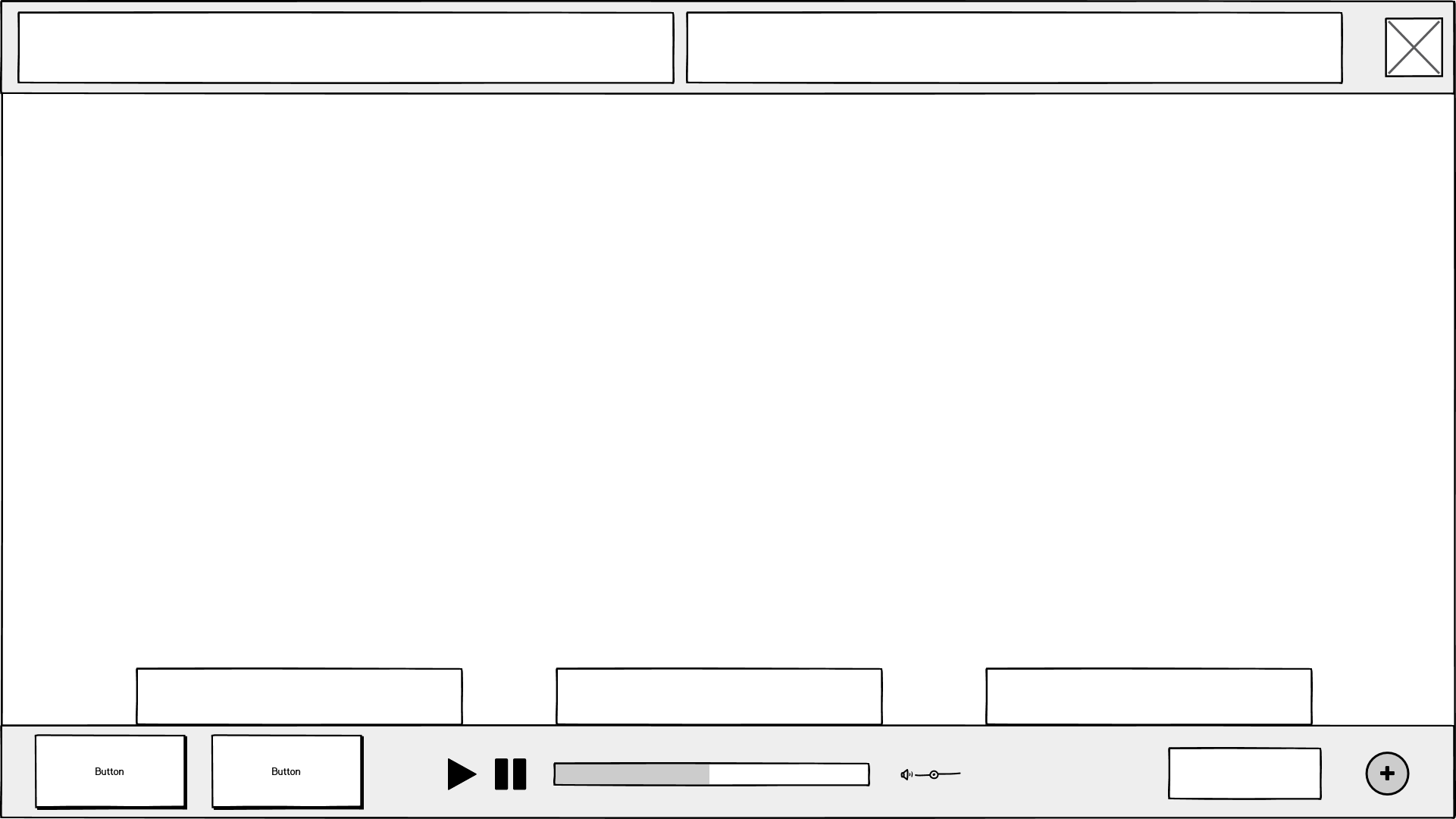 교과서 화면 아이콘
교과서 화면 아이콘
01(단원)_01(페이지수)_01(팝업순서)
교과서 화면 아이콘(교과서 내)
3
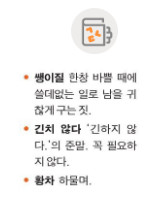 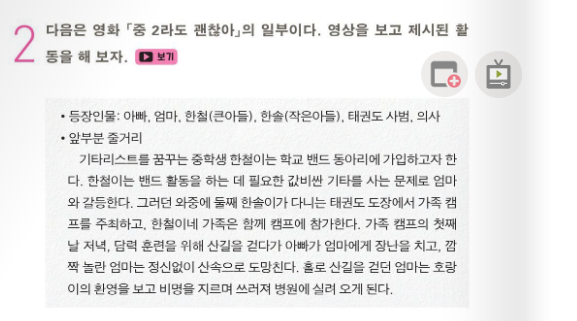 2
1
교과서 화면 아이콘
01(단원)_01(페이지수)_01(팝업순서)
교과서 화면 아이콘(교과서 내)
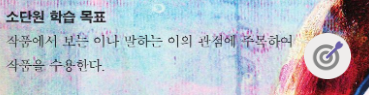 1
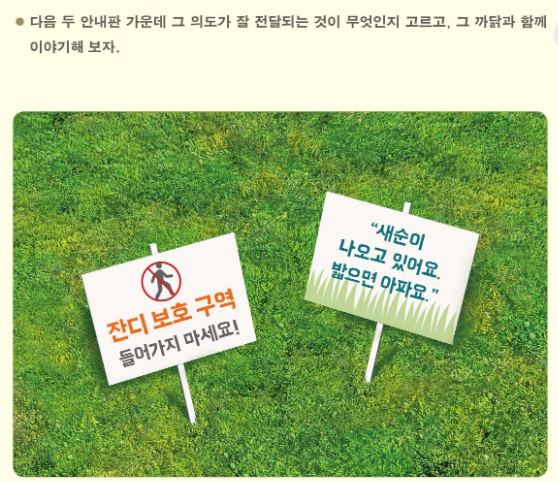 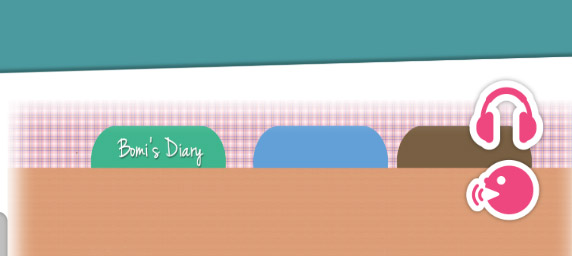 2
3
교과서 화면 아이콘
01(단원)_01(페이지수)_01(팝업순서)
교과서 화면 아이콘(교과서 내)
4
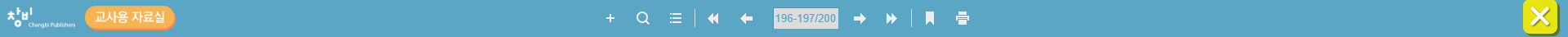 3
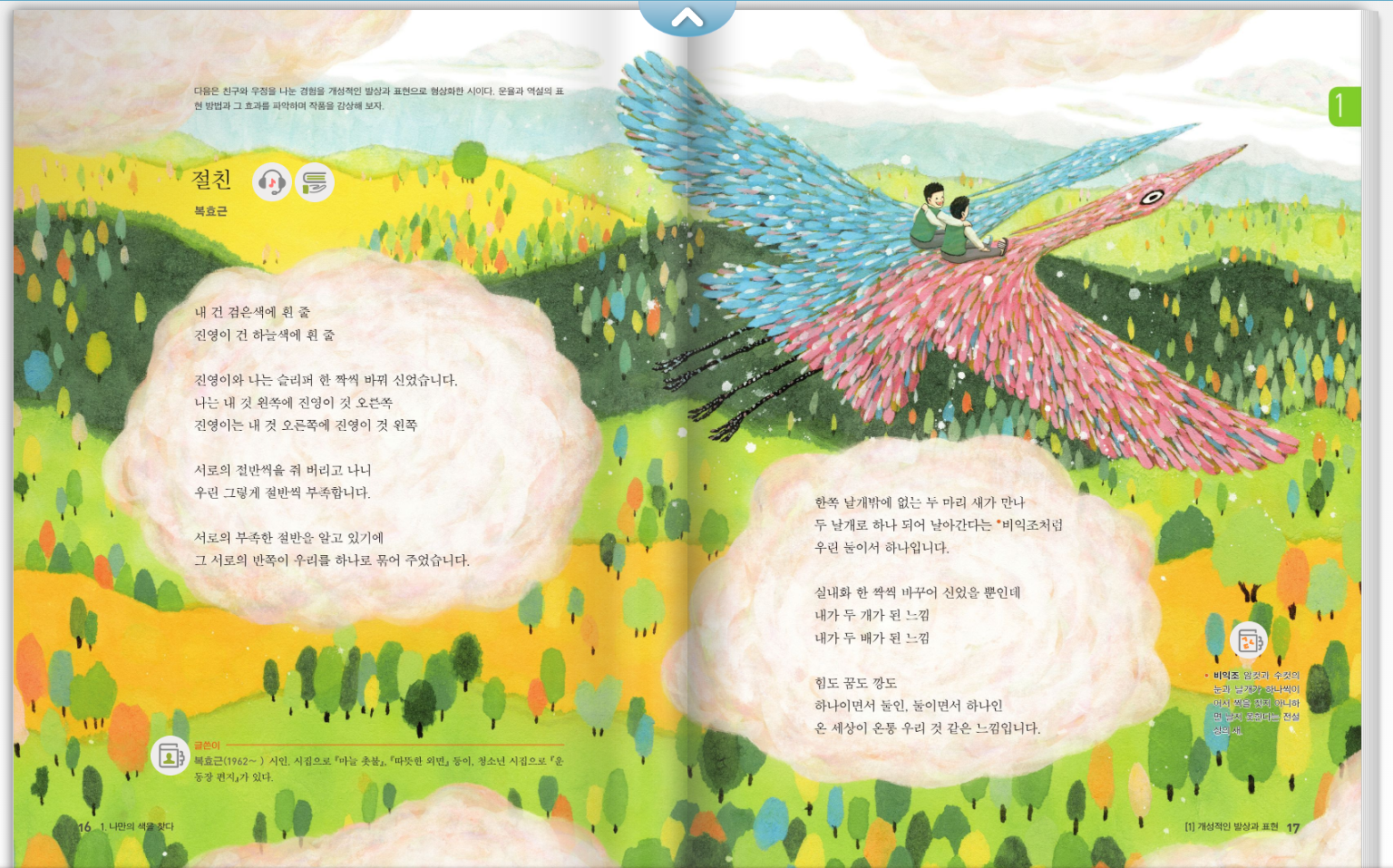 2
1
1
교과서 화면 아이콘
01(단원)_01(페이지수)_01(팝업순서)
교과서 화면(상단 바 추가 기능)
1
3
2
0
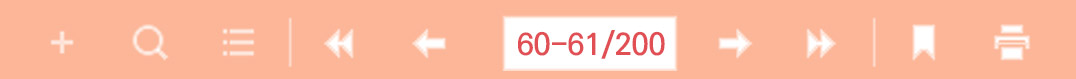 3-1
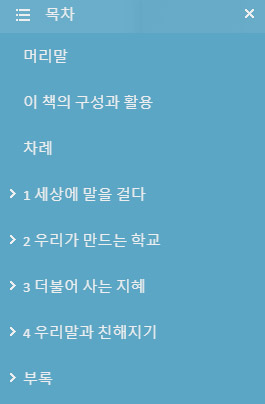 2-1
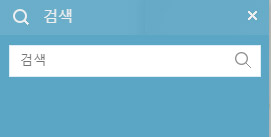 교과서 화면 아이콘
01(단원)_01(페이지수)_01(팝업순서)
교과서 화면(상단 바 추가 기능)
1
3
4
2
5
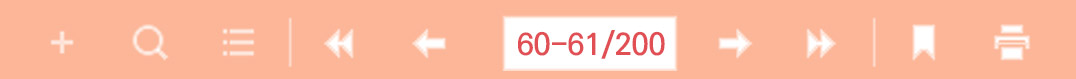 확대, 축소 아이콘
검색 아이콘
목차 아이콘
목차 팝업창
검색 팝업창
맨 처음 페이지로 이동 화살표
이전 페이지 이동 화살표
맨 뒤 페이지로 이동 화살표
다음 페이지로 이동 화살표
페이지 입력란
교과서 화면 아이콘
01(단원)_01(페이지수)_01(팝업순서)
교과서 화면(상단 바 추가 기능)
1
2
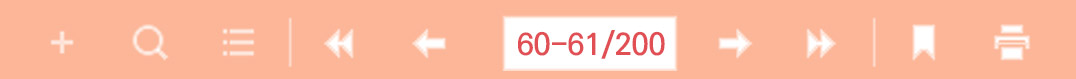 2-1
1-1
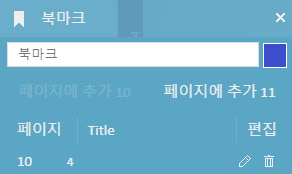 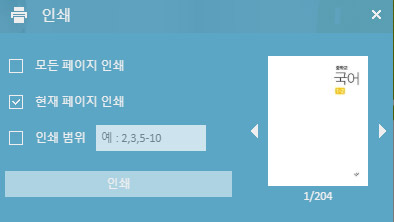 교과서 화면 아이콘
01(단원)_01(페이지수)_01(팝업순서)
교과서 화면(상단 바 추가 기능)
2
0
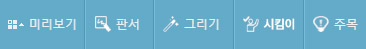 1
5
3
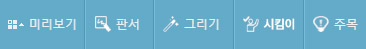 4
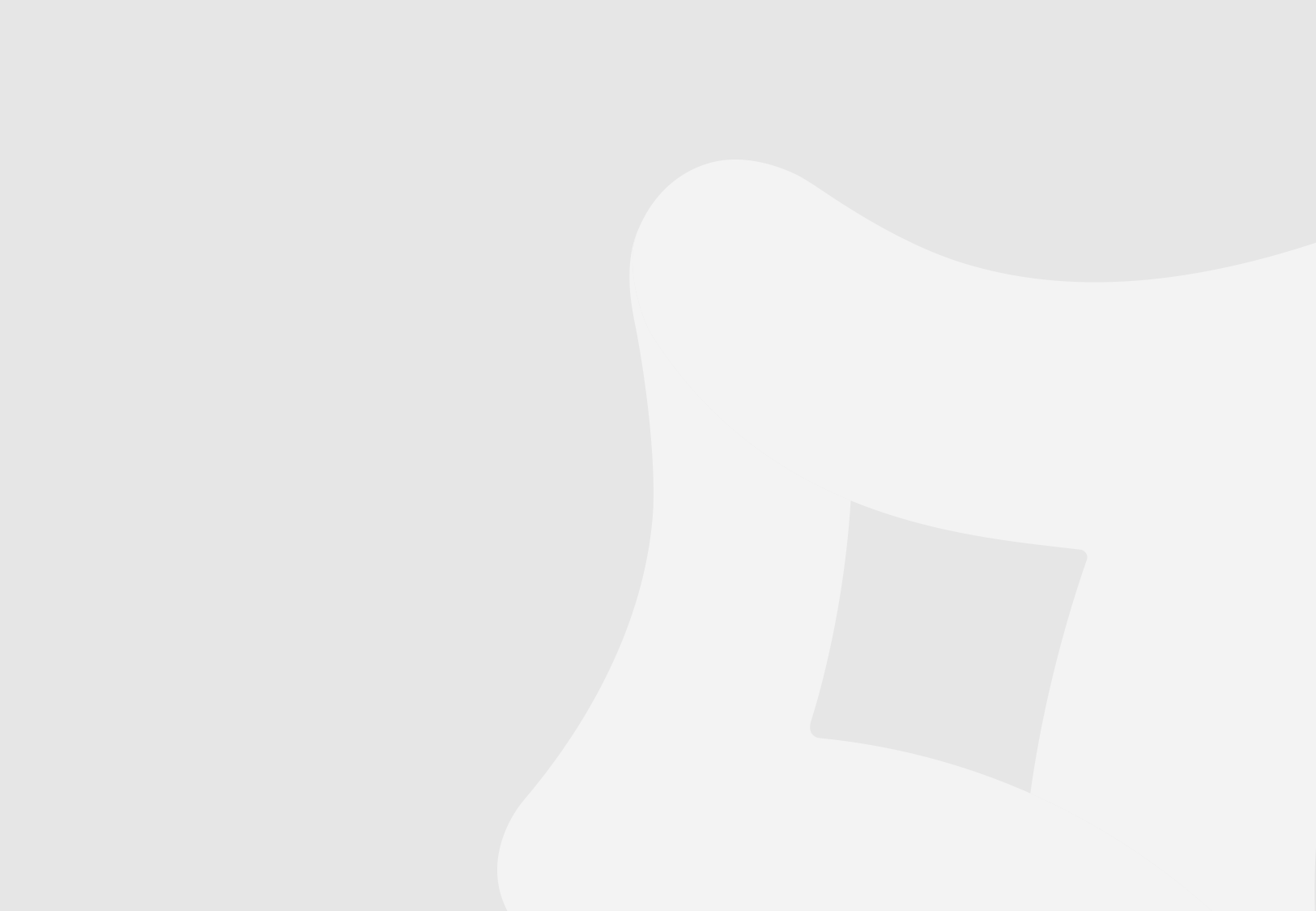 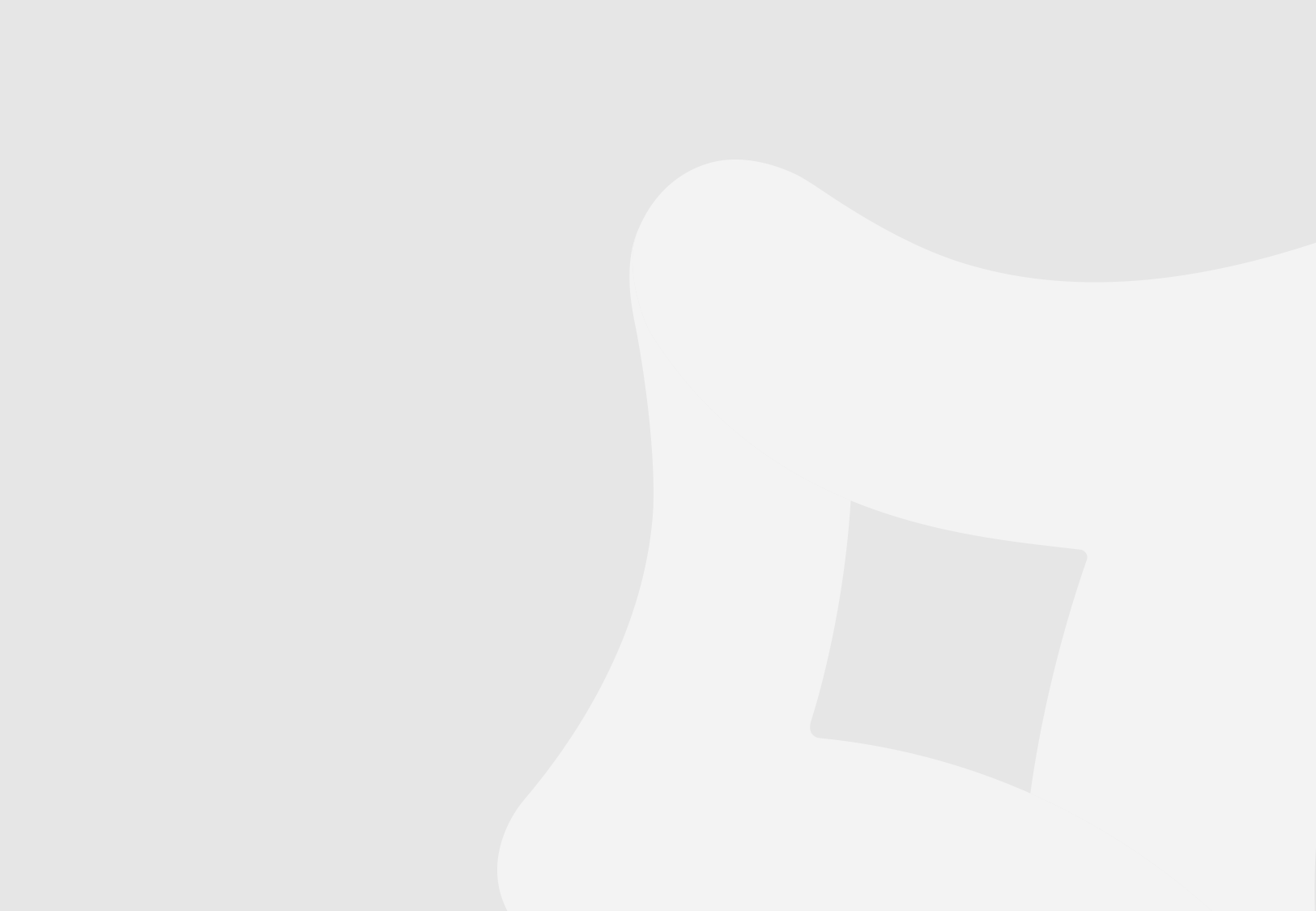 메인페이지_구성
01(단원)_01(페이지수)_01(팝업순서)
메인페이지_사이즈
1
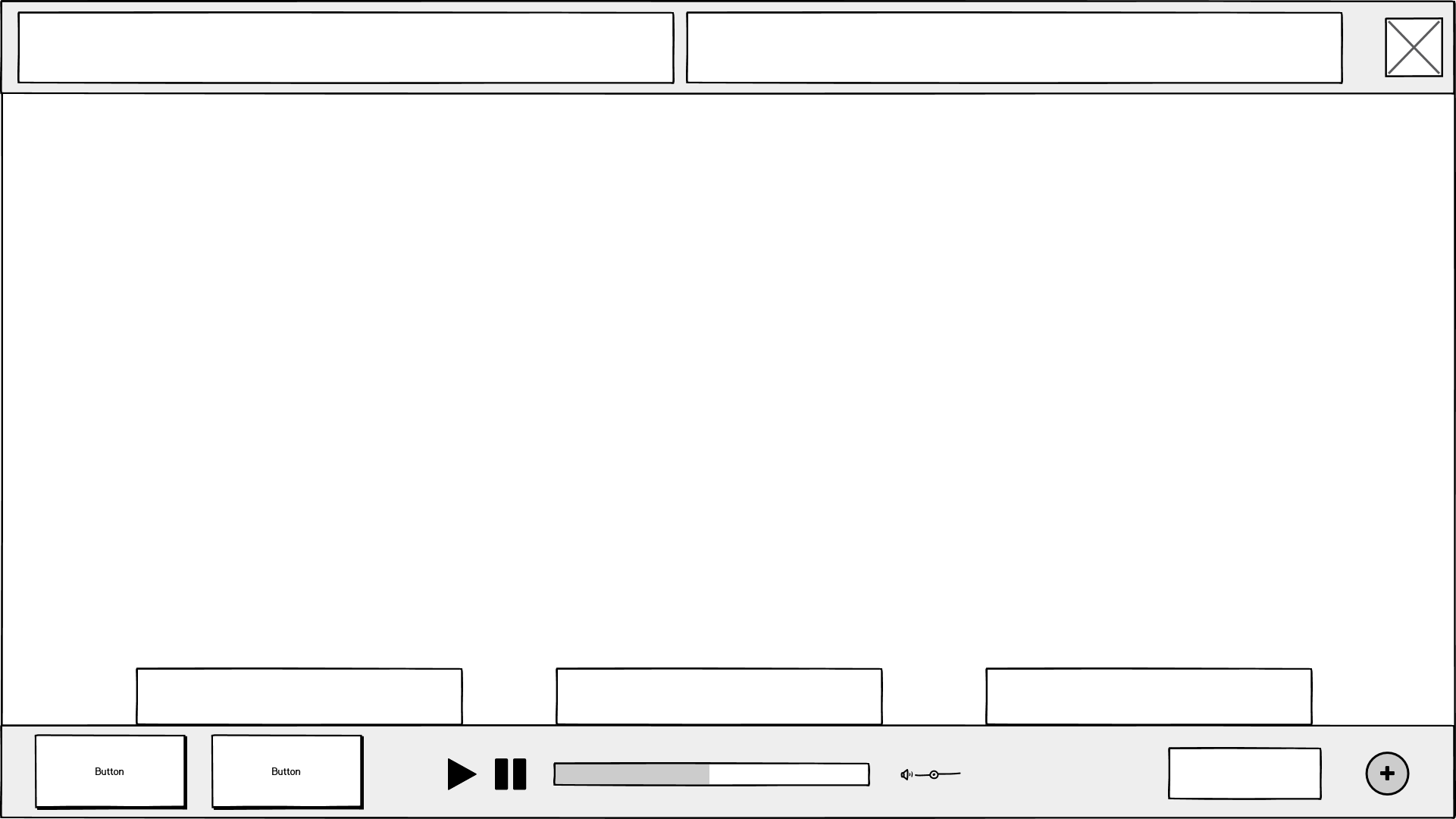 추가 아이콘
추가 아이콘
01(단원)_01(페이지수)_01(팝업순서)
팝업 페이지
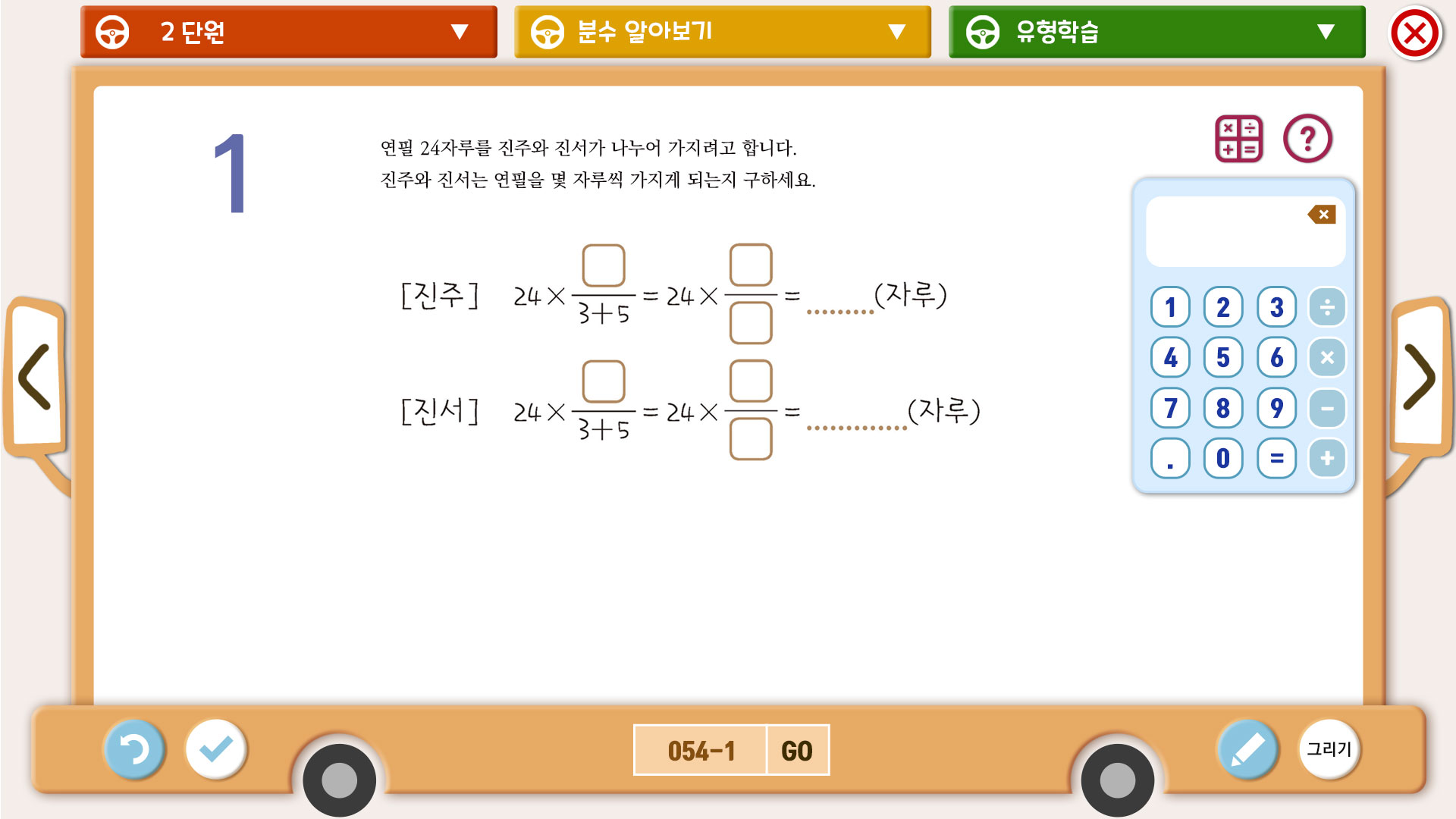 1
2
추가 아이콘
01(단원)_01(페이지수)_01(팝업순서)
팝업 페이지
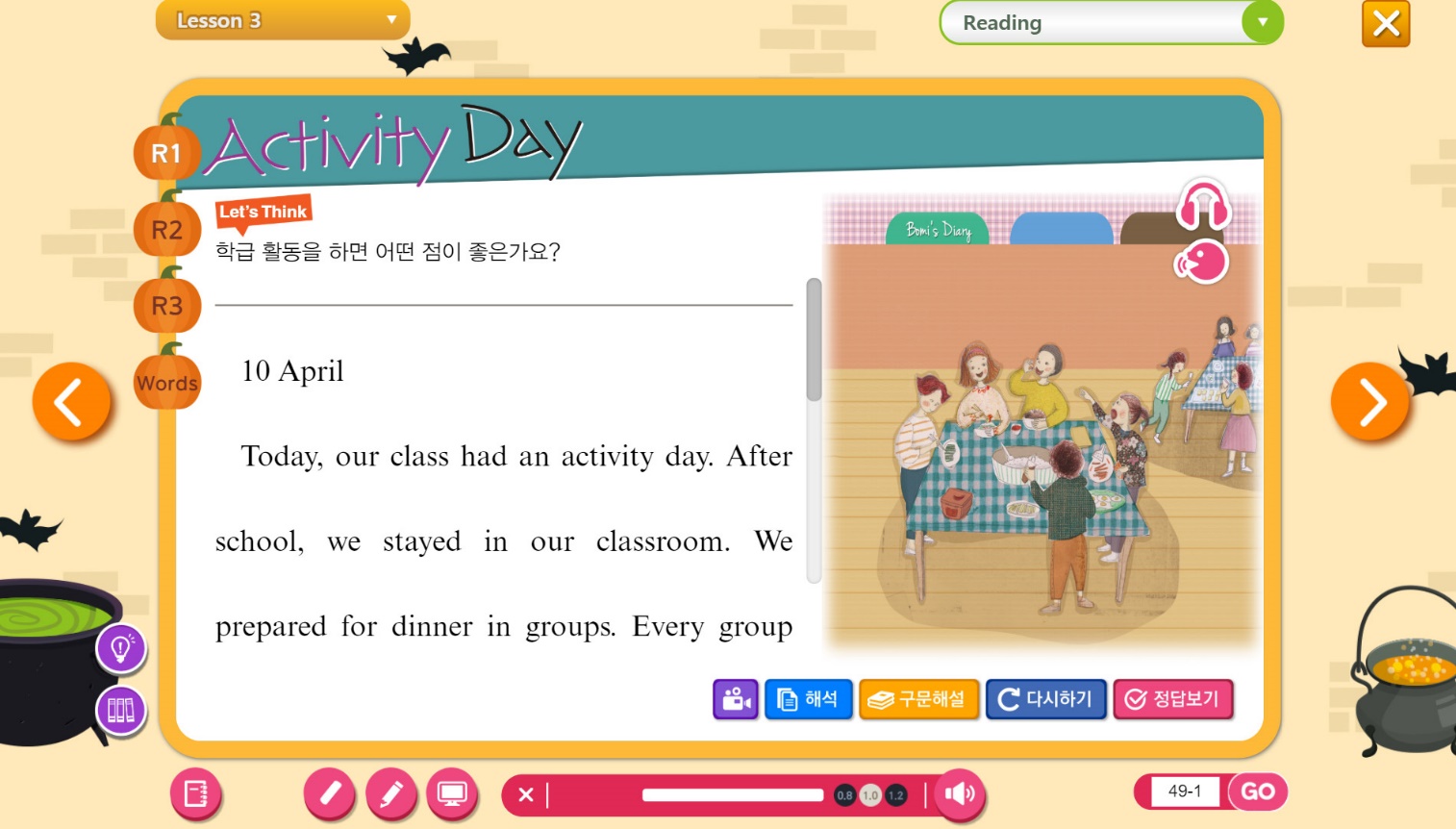 1
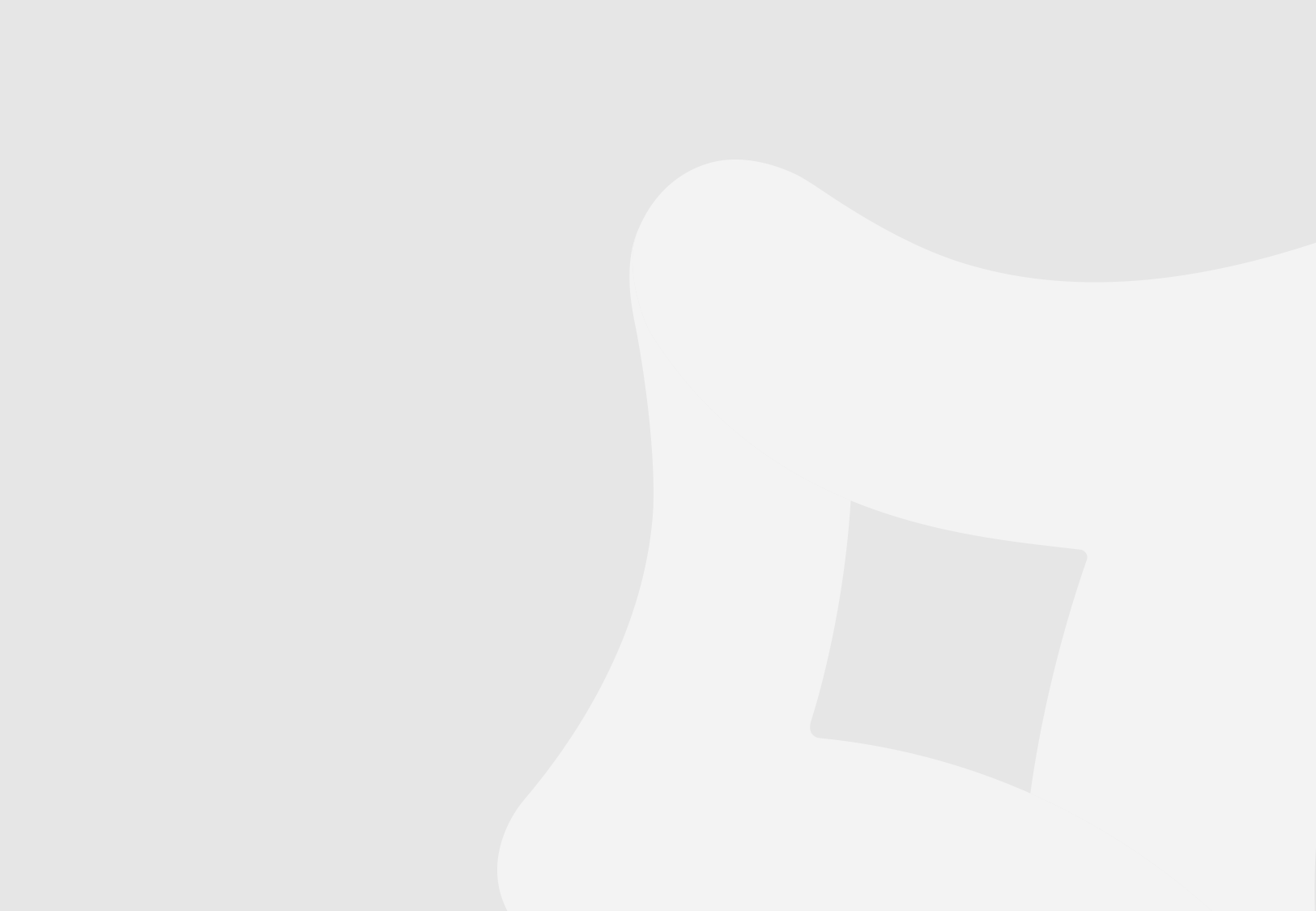 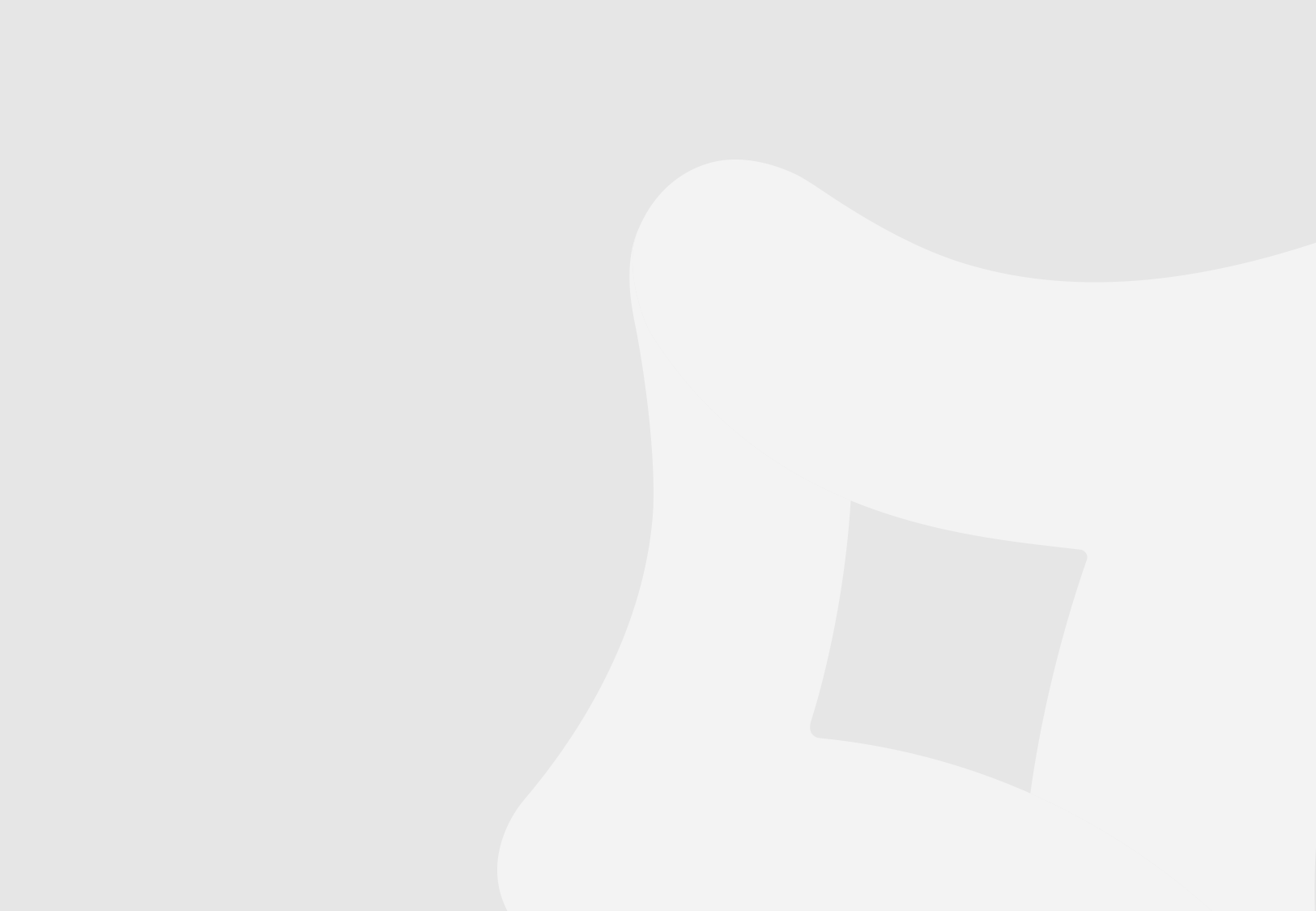 메인페이지_구성
01(단원)_01(페이지수)_01(팝업순서)
메인페이지_사이즈
1
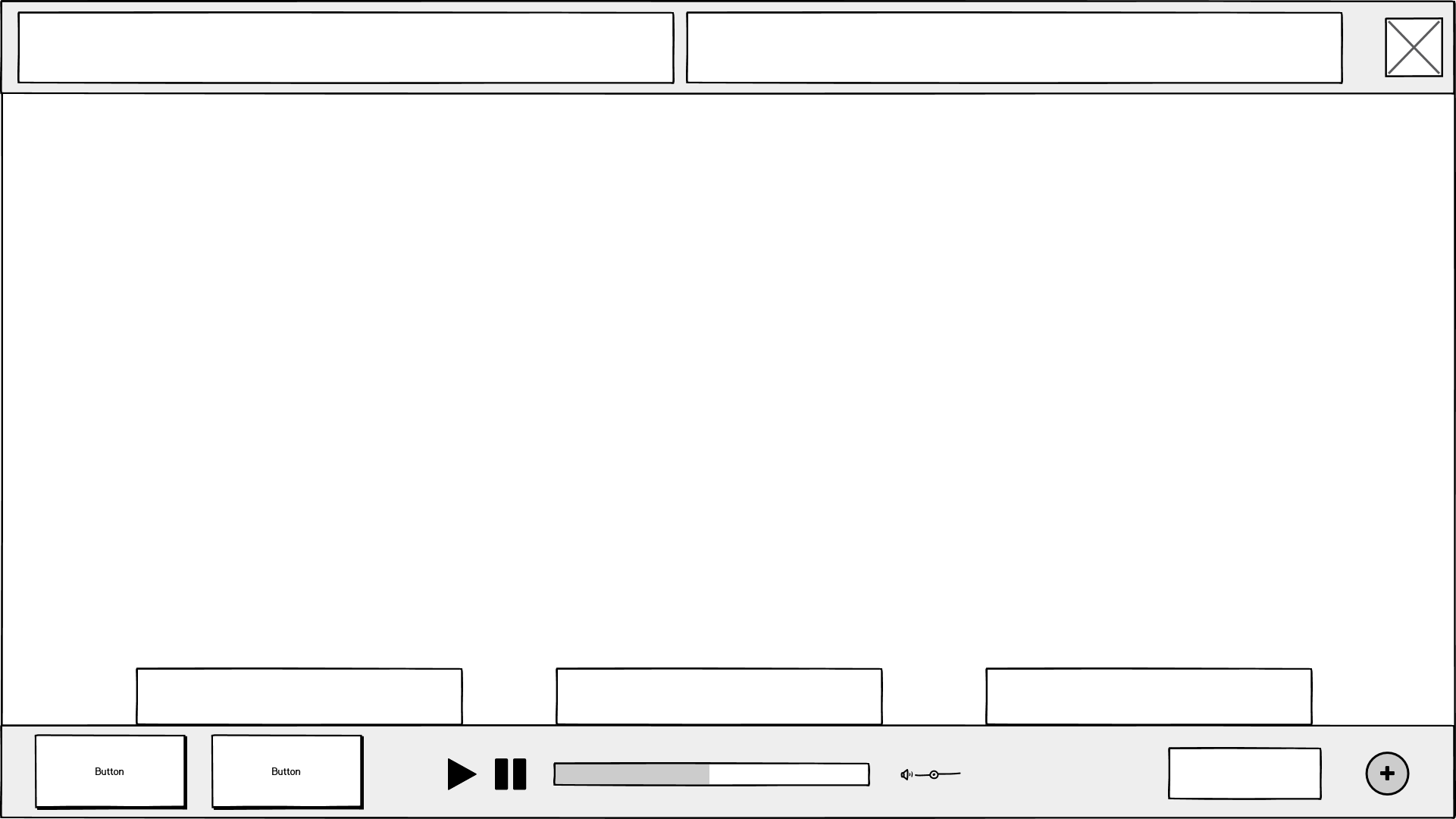 아이콘 리스트
인트로 아이콘 리스트
팝업 페이지 아이콘 리스트
교과서 화면(상단 바 추가 기능) 아이콘 리스트
교과서 화면(교과서 내) 아이콘 리스트
차례 페이지 아이콘 리스트
추가 기능 아이콘 리스트